Curso de ADMINISTRAÇÃO
ECONOMIA (Introdução)Estudo fundamentado no livro:MANKIW, Gregory. Introdução à Economia. 3ª. ed. São Paulo: Thomson, 2006.
Concepção de Economia
 Divisões da Economia
hercules@farnesi.com.br www.hercules.farnesi.com.br
ENTENDENDO O QUE É ECONOMIA VOCÊ SABE O QUE É CAPITAL DE GIRO?


Um viajante chega numa cidade e entra num pequeno hotel. Na recepção, entrega duas notas de R$100,00 e pede para ver um quarto.
Enquanto o viajante inspeciona os quartos, o gerente do hotel sai correndo com as duas notas de R$100,00 e vai até o açougue pagar suas dívidas com o açougueiro.
Este pega as duas notas e vai até um criador de suínos a quem, coincidentemente, também deve R$200,00 e quita a dívida.
O criador, por sua vez, pega também as duas notas e corre ao veterinário para liquidar uma dívida de... R$200,00.
O veterinário, com a duas notas em mãos, vai até o bordel quitar a dívida com uma prostituta.
Coincidentemente, a dívida era de R$200,00.
A prostituta sai com o dinheiro em direção ao hotel, lugar onde, às vezes, levava seus clientes e que ultimamente não havia pago pelas acomodações.
Valor total da dívida: R$200,00. Ela avisa ao gerente que está pagando a conta e coloca as notas em cima do balcão.
Nesse momento, o viajante retorna dos quartos, diz não ser o que esperava, pega as duas notas de volta, agradece e sai do hotel.
Ninguém ganhou ou gastou nenhum centavo, porém agora toda a cidade vive sem dívidas, com o crédito restaurado e começa a ver o futuro com confiança!
hercules@farnesi.com.br www.hercules.farnesi.com.br
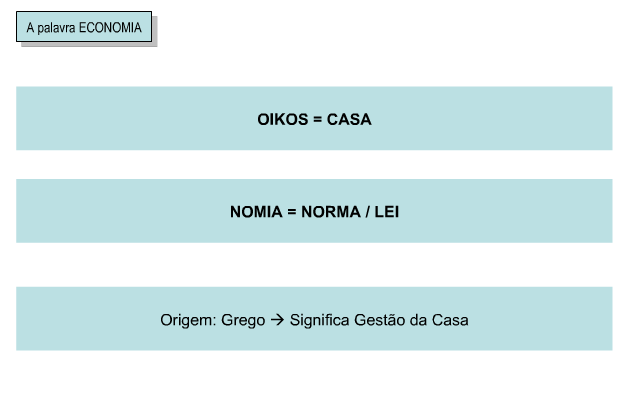 hercules@farnesi.com.br www.hercules.farnesi.com.br
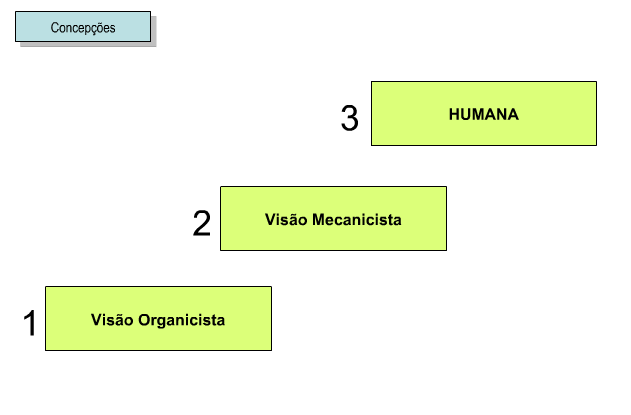 hercules@farnesi.com.br www.hercules.farnesi.com.br
Teoria Econômica séculos XVIII e XIX
A partir de concepções mecanicistas, organicistas e, posteriormente, humanas, os economistas procuraram interpretar os principais fenômenos da atividade econômica.
hercules@farnesi.com.br www.hercules.farnesi.com.br
Concepção Organicista
Pretendia que o organismo econômico se comportasse como um órgão vivo.
Os problemas da natureza econômica eram expostos numa terminologia retirada da Biologia – órgãos, funções, circulação, fluxos, fisiologia etc.
hercules@farnesi.com.br www.hercules.farnesi.com.br
Concepção Mecanicista
Pretendia que as leis da Economia se comportassem como determinadas leis da Física, utilizando-se de determinadas terminologias, como: estática, dinâmica, aceleração, rotação, velocidade, fluidez, forças etc.
hercules@farnesi.com.br www.hercules.farnesi.com.br
Concepção Humana
A Economia repousa sobre os atos humanos e é, por excelência, uma ciência social.

“Economia é uma ciência social que estuda a administração dos recursos escassos, entre usos alternativos e fins competitivos.”
Paul Samuelson

“A Economia é a arte de pensar”
Delfin Neto
hercules@farnesi.com.br www.hercules.farnesi.com.br
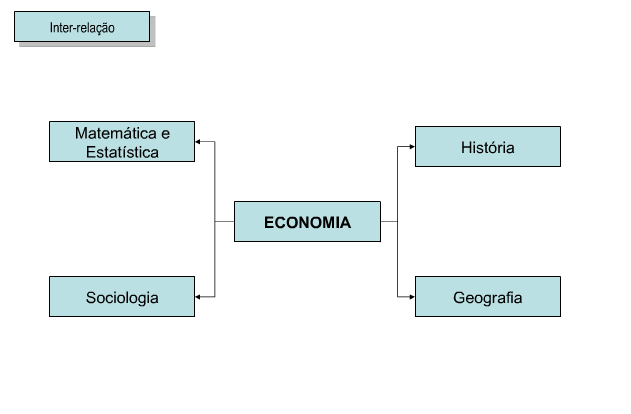 9
Economia e Política
hercules@farnesi.com.br www.hercules.farnesi.com.br
Economia e Política
Economia e Política: Interdependência secular
Política = Arte de Governar = Exercício do Poder e este poder tenta exercer domínio sobre a coisa econômica.
Instituições, Estado, Grupos de dominação procuram interferir numa distribuição de renda que lhes seja conveniente.

Ex.: Indústrias que querem apropriar-se de crédito subsidiado ou tarifas aduaneiras que lhes protejam o mercado interno.
hercules@farnesi.com.br www.hercules.farnesi.com.br
Economia e História
Sistemas econômicos estão condicionados à evolução histórica da civilização.
Ideias que constroem as teorias são formadas em um contexto histórico.
A história do ambiente enriquece os resultados analíticos.
O conhecimento do quadro histórico, político e social ajuda a entender a evolução dos fatos econômicos.

Ex.: Produtores de café mantiveram o nível de renda à partir do poder político, no início do século XX.
hercules@farnesi.com.br www.hercules.farnesi.com.br
Economia e Geografia
Interdependência da atividade econômica:

Acidentes geográficos;
Divisões regionais
Localização de recursos naturais e de indústrias
Custos de logística.
hercules@farnesi.com.br www.hercules.farnesi.com.br
Economia e Sociologia
Quando a política econômica visa atingir os indivíduos de certas classes sociais, acaba interferindo diretamente no objeto da sociologia.

Ex.: Dinâmica da mobilidade social entre as diversas classes de renda. 
        Políticas salariais ou de gastos sociais – educação, saúde, transportes.
hercules@farnesi.com.br www.hercules.farnesi.com.br
Economia, Matemática e Estatística
A economia faz uso da lógica e matemática e das probabilidades estatísticas.
Muitas relações de comportamento econômico podem ser expressas por funções matemáticas.
A Economia não é uma ciência exata em que se pode programar os resultados sem erros. Assim, ela estima as relações econômicas, matematicamente formuladas, a partir da minimização dos desvios estatísticos aleatórios (Econometria).
hercules@farnesi.com.br www.hercules.farnesi.com.br
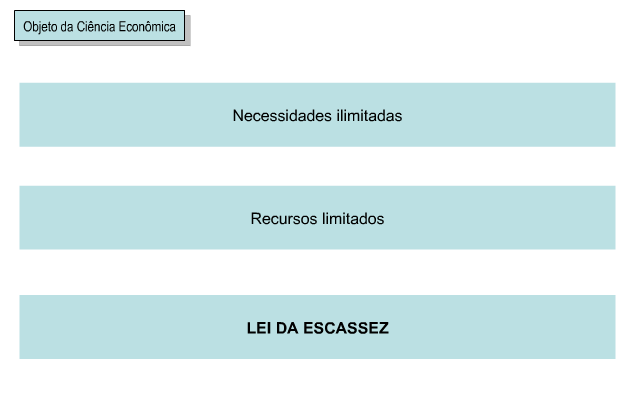 hercules@farnesi.com.br www.hercules.farnesi.com.br
Lei da Escassez
A Lei da Escassez implica que nem todos os objetivos e necessidades da sociedade podem ser atingidos ao mesmo tempo; escolhas e decisões são necessárias em prol de um bem em detrimento de outros. Em um texto muito influente e dominante até os dias de hoje, Lionel Robbins define Economia como sendo "a ciência que estuda o comportamento humano como um relacionamento entre objetivos e meios escassos, que podem ter usos variados."
hercules@farnesi.com.br www.hercules.farnesi.com.br
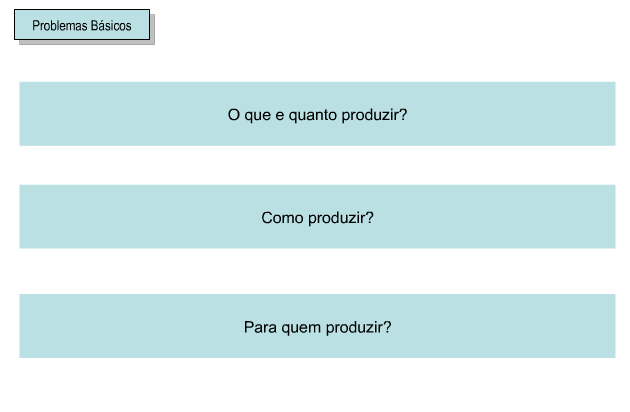 hercules@farnesi.com.br www.hercules.farnesi.com.br
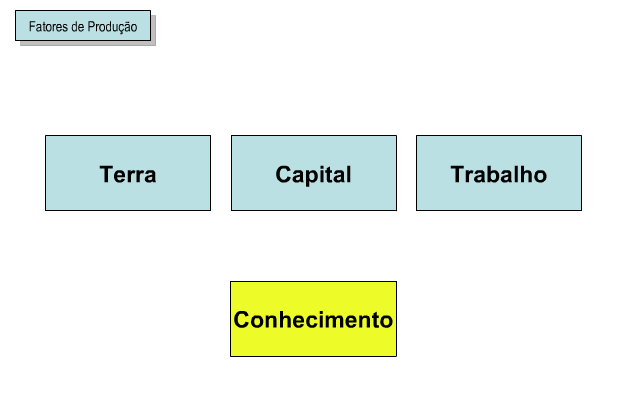 hercules@farnesi.com.br www.hercules.farnesi.com.br
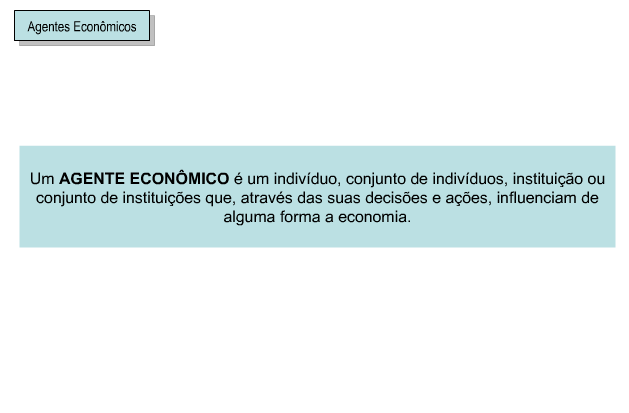 hercules@farnesi.com.br www.hercules.farnesi.com.br
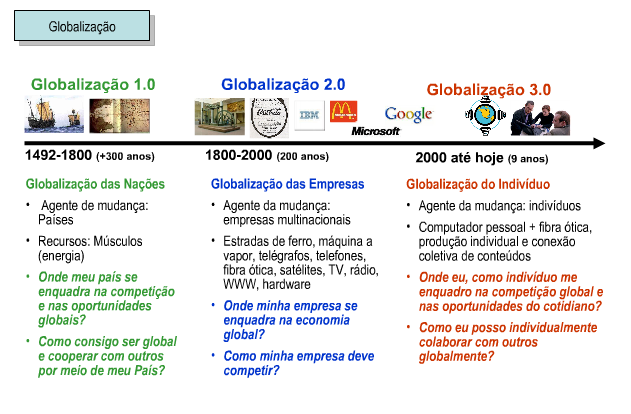 hercules@farnesi.com.br www.hercules.farnesi.com.br
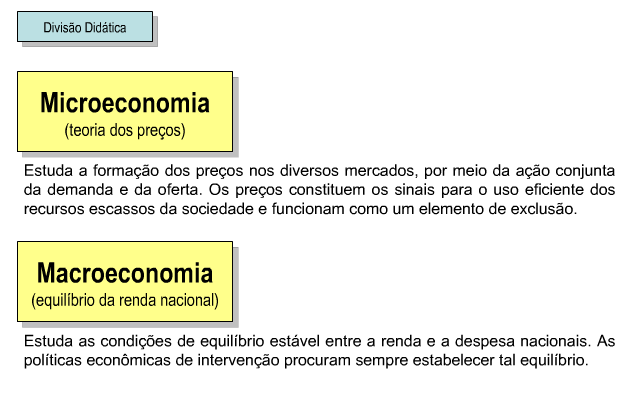 hercules@farnesi.com.br www.hercules.farnesi.com.br
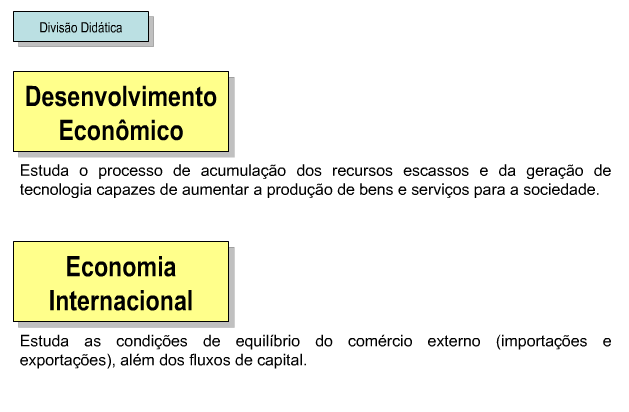 hercules@farnesi.com.br www.hercules.farnesi.com.br
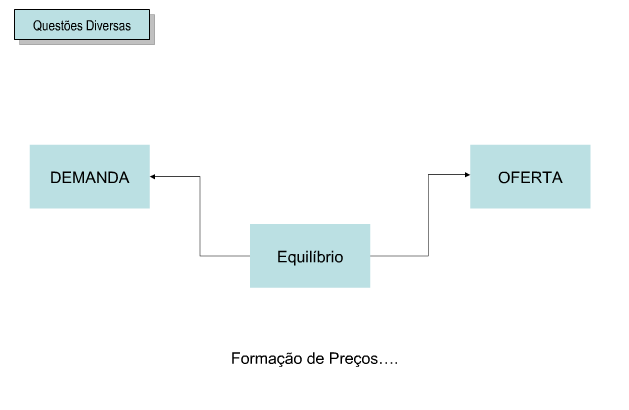 hercules@farnesi.com.br www.hercules.farnesi.com.br
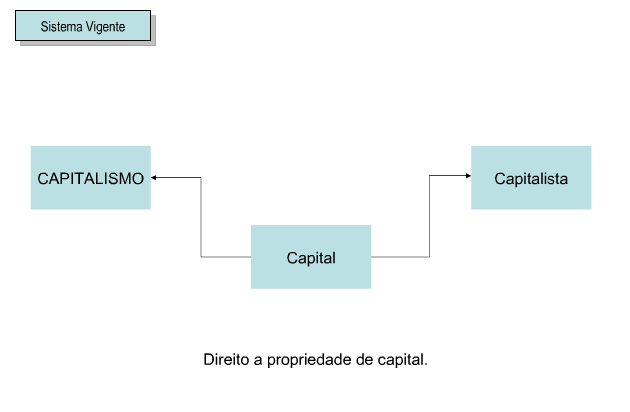 hercules@farnesi.com.br www.hercules.farnesi.com.br
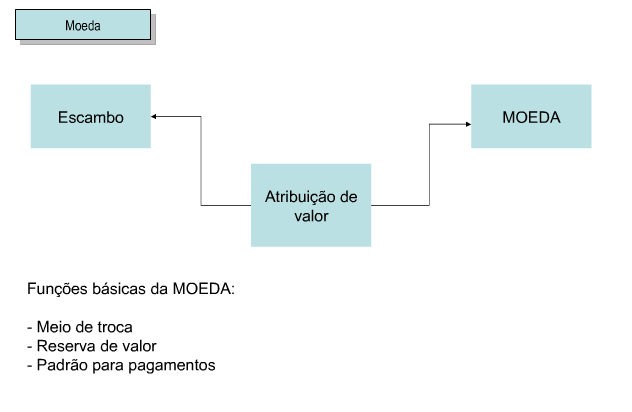 hercules@farnesi.com.br www.hercules.farnesi.com.br
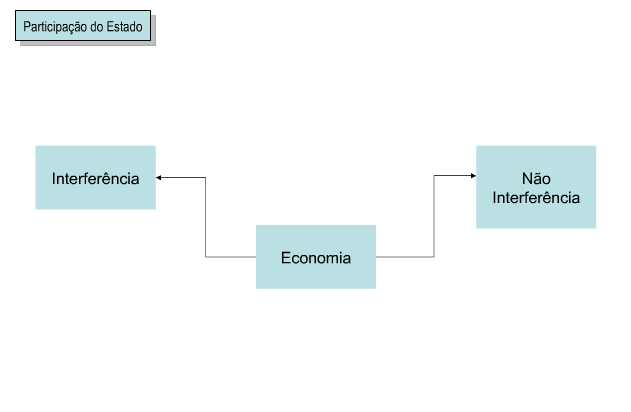 hercules@farnesi.com.br www.hercules.farnesi.com.br
ECONOMIA (1ª. introdução)
Definição de Economia
 Princípios da Economia
hercules@farnesi.com.br www.hercules.farnesi.com.br
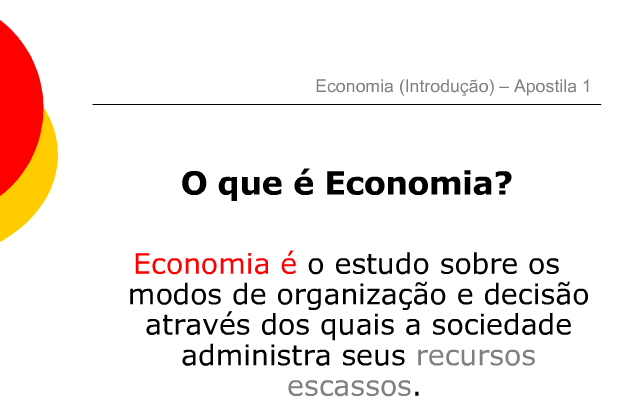 hercules@farnesi.com.br www.hercules.farnesi.com.br
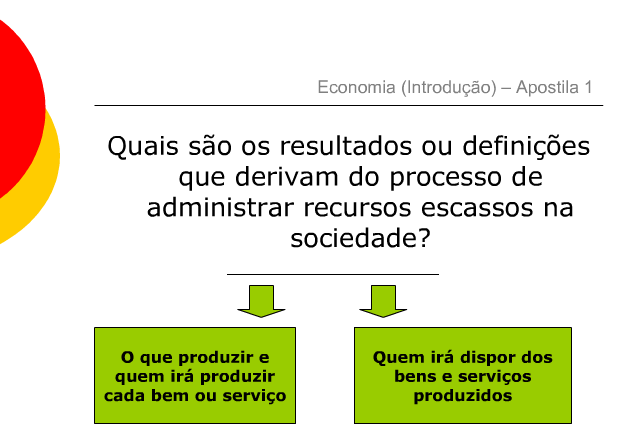 hercules@farnesi.com.br www.hercules.farnesi.com.br
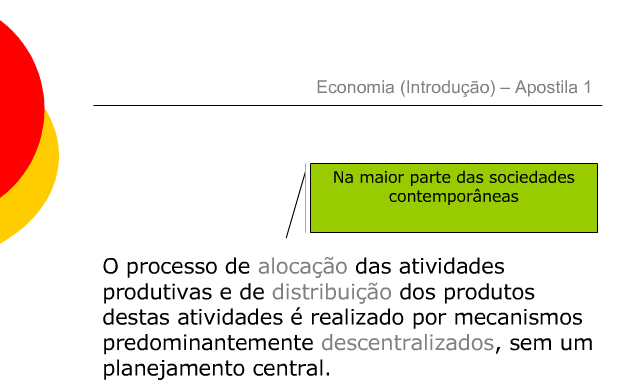 hercules@farnesi.com.br www.hercules.farnesi.com.br
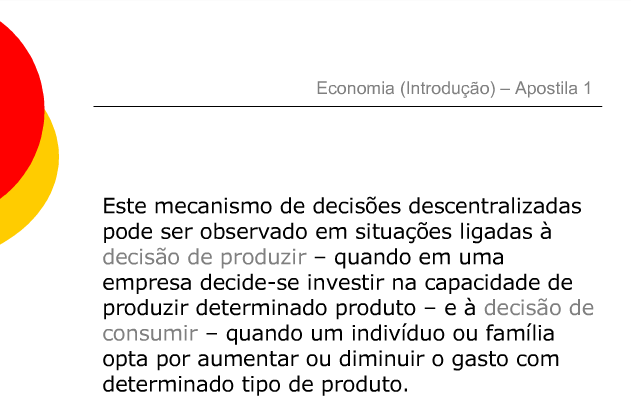 hercules@farnesi.com.br www.hercules.farnesi.com.br
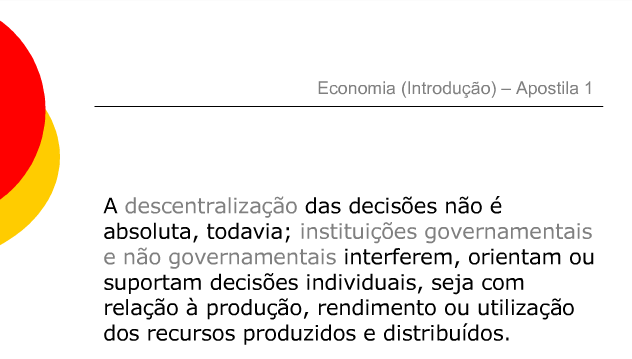 hercules@farnesi.com.br www.hercules.farnesi.com.br
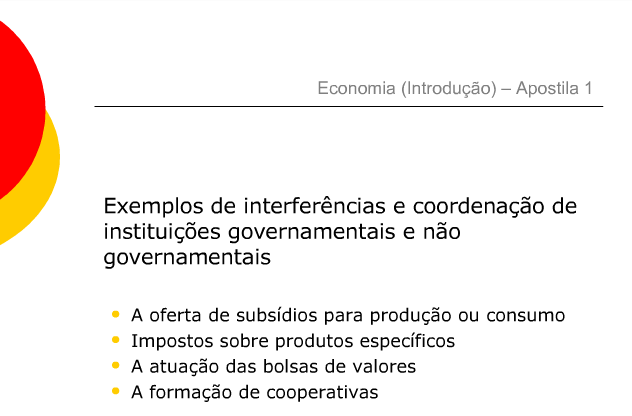 hercules@farnesi.com.br www.hercules.farnesi.com.br
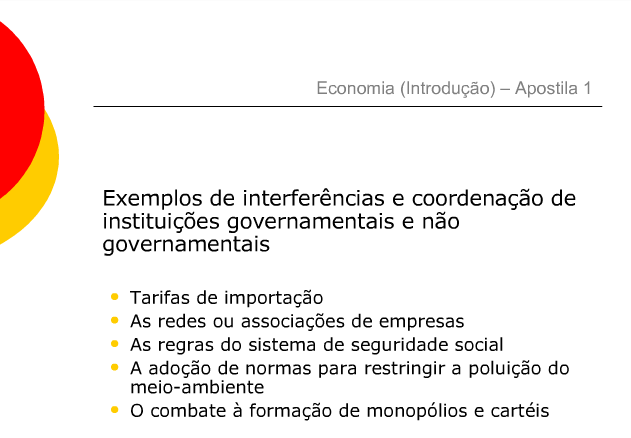 hercules@farnesi.com.br www.hercules.farnesi.com.br
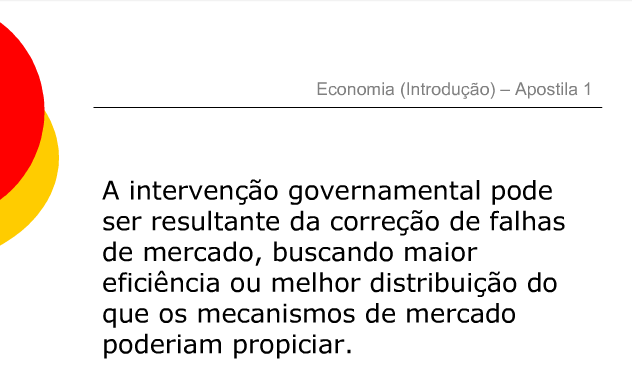 hercules@farnesi.com.br www.hercules.farnesi.com.br
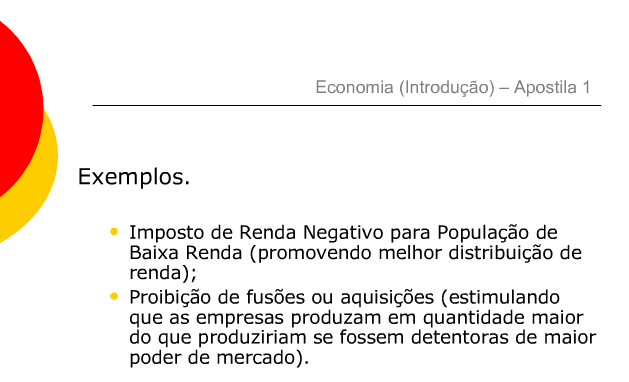 hercules@farnesi.com.br www.hercules.farnesi.com.br
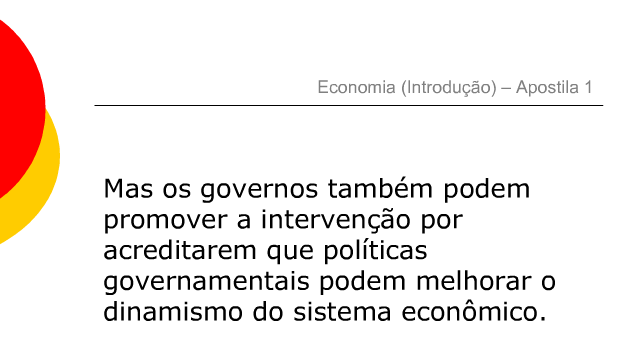 hercules@farnesi.com.br www.hercules.farnesi.com.br
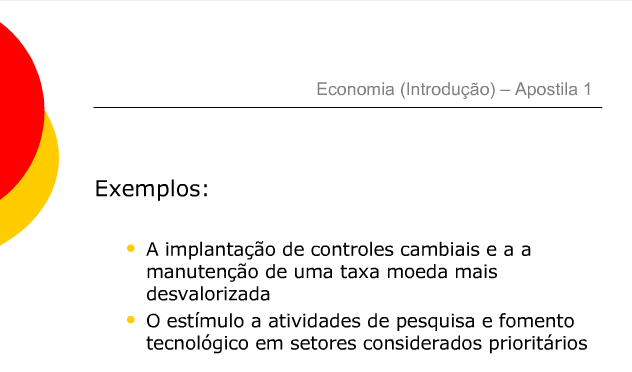 hercules@farnesi.com.br www.hercules.farnesi.com.br
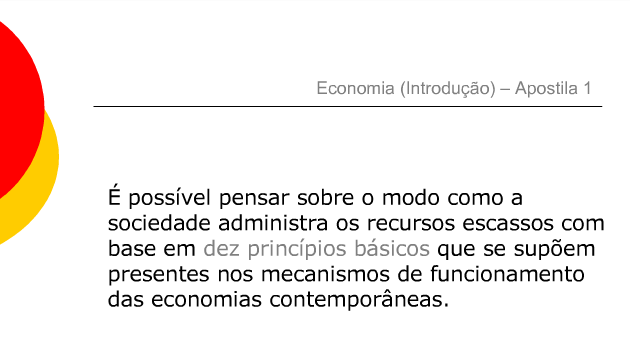 hercules@farnesi.com.br www.hercules.farnesi.com.br
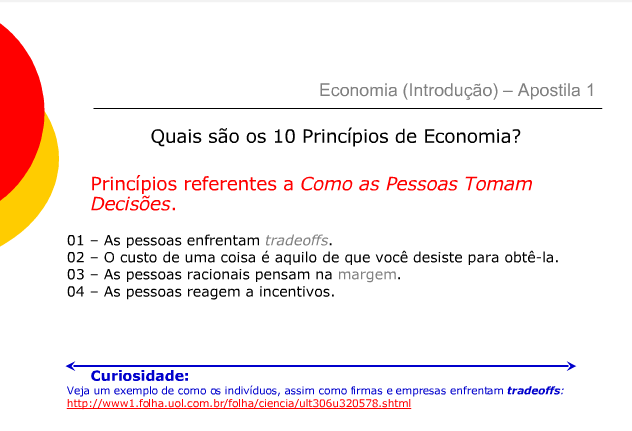 hercules@farnesi.com.br www.hercules.farnesi.com.br
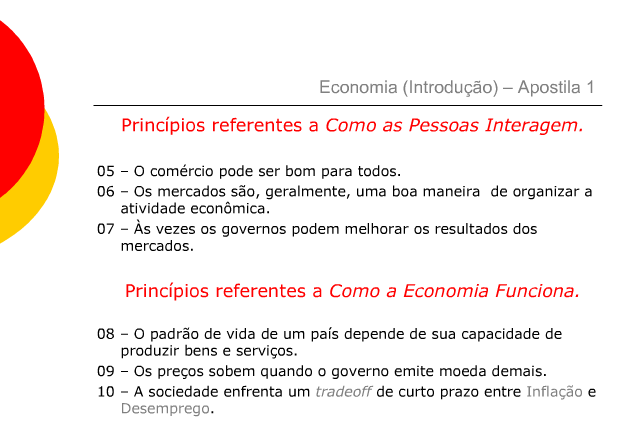 hercules@farnesi.com.br www.hercules.farnesi.com.br
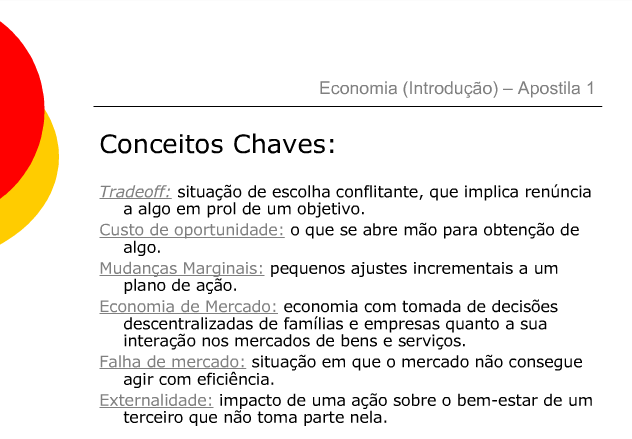 hercules@farnesi.com.br www.hercules.farnesi.com.br
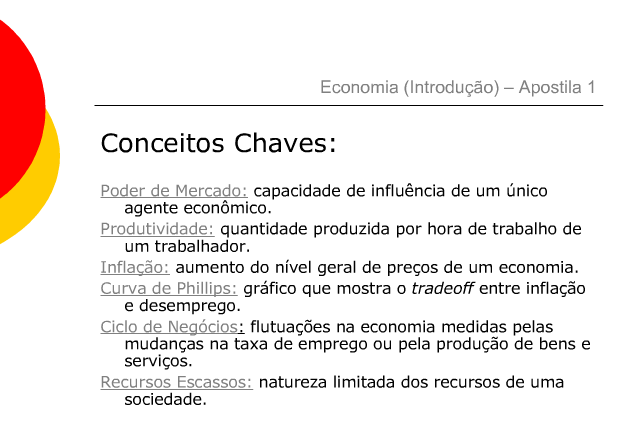 hercules@farnesi.com.br www.hercules.farnesi.com.br
Capital de Giro ou Ativo Corrente (Working Capital)

É um recurso de rápida renovação (dinheiro, créditos, estoques etc.) que representa a liquidez da operação disponível para a entidade (negócio, organização ou outra entidade qualquer, incluindo entidades públicas).

É uma ferramenta fundamental para tomada de decisões, pois se refere ao ciclo operacional de uma empresa, englobando desde a aquisição de matéria-prima até a venda e o recebimento dos produtos vendidos.

Assim como o ativo fixo, como plantas e equipamentos, o capital de giro é considerado uma parte do capital operacional.
hercules@farnesi.com.br www.hercules.farnesi.com.br
Capital de Giro ou Ativo Corrente (Working Capital)

O Capital de Giro (CDG) é o recurso utilizado para sustentar as operações do dia-a-dia da empresa, ou seja, é o capital disponível para condução normal dos negócios da empresa.

Alguns pontos importantes da administração eficiente do capital de giro é seu impacto no fluxo de caixa da empresa. O volume de capital de giro utilizado por uma empresa depende de seu volume de venda, política de crédito e do nível de estoque mantido.

O CDG necessita de recursos para seu financiamento, ou seja, quanto maior for seu valor, maior a necessidade de financiamento, seja com recursos próprios, seja com recursos de terceiros.
hercules@farnesi.com.br www.hercules.farnesi.com.br
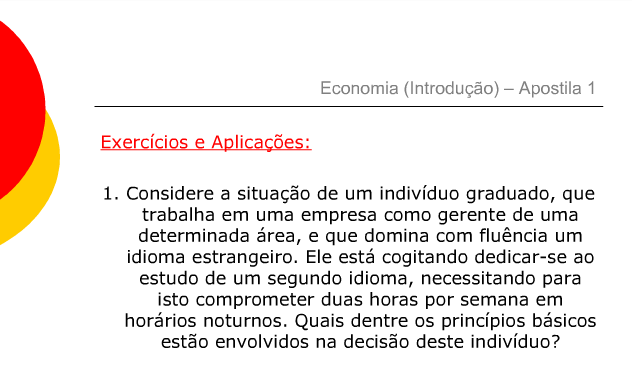 hercules@farnesi.com.br www.hercules.farnesi.com.br
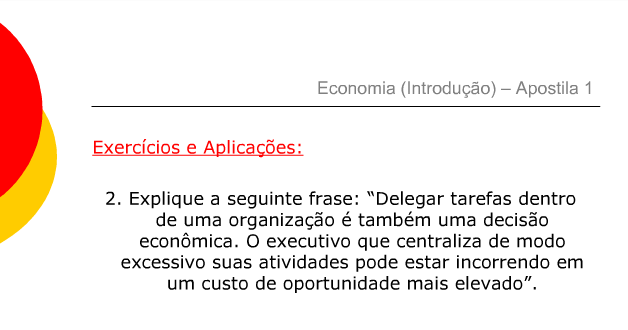 hercules@farnesi.com.br www.hercules.farnesi.com.br
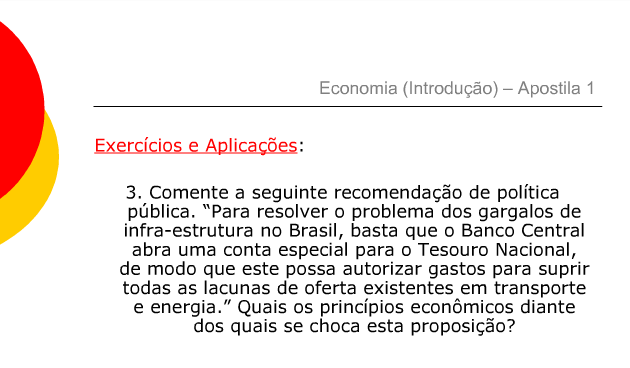 hercules@farnesi.com.br www.hercules.farnesi.com.br
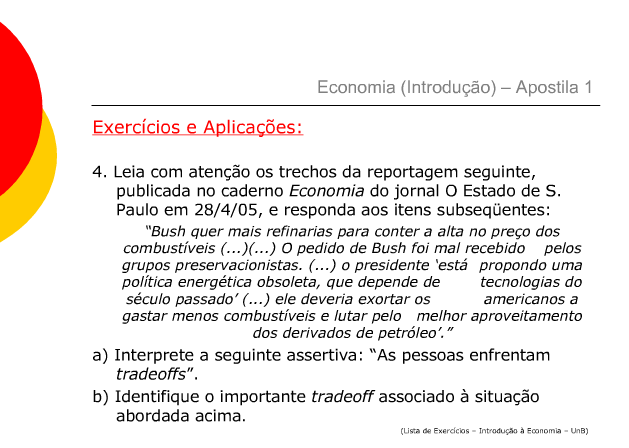 hercules@farnesi.com.br www.hercules.farnesi.com.br
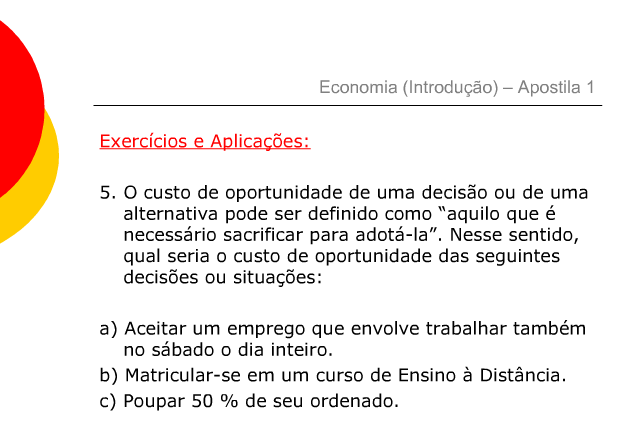 hercules@farnesi.com.br www.hercules.farnesi.com.br
ECONOMIA (2ª. introdução)
Pensando como um Economista
hercules@farnesi.com.br www.hercules.farnesi.com.br
Obsolecência
O que é obsolecência Programada ou Planejada?
O que é Obsolecência Perceptiva ou Observada?
O que é Produção?
O que é Economia de Materiais?
Como que o vídeo representa a Macroeconomia e a Microeconomia?
As Corporações e os Governos representam o quê, no vídeo?
O vídeo mostra a cadeia produtiva de uma forma até irônica. Você pode demonstra-la de forma racional?
Como é demonstrada a Fronteira da Produção no vídeo?
Qual o Exemplo para isso?
Exteriorização de custos… O que é isto?
hercules@farnesi.com.br www.hercules.farnesi.com.br
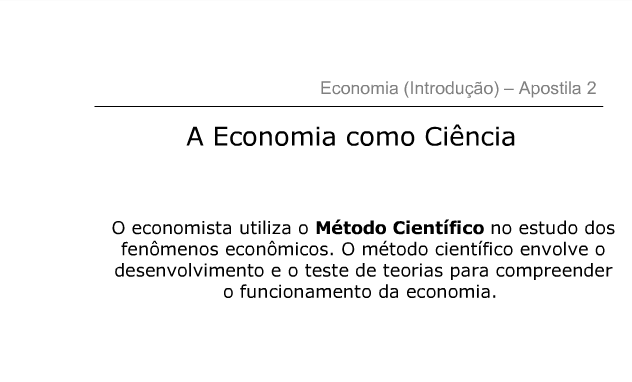 hercules@farnesi.com.br www.hercules.farnesi.com.br
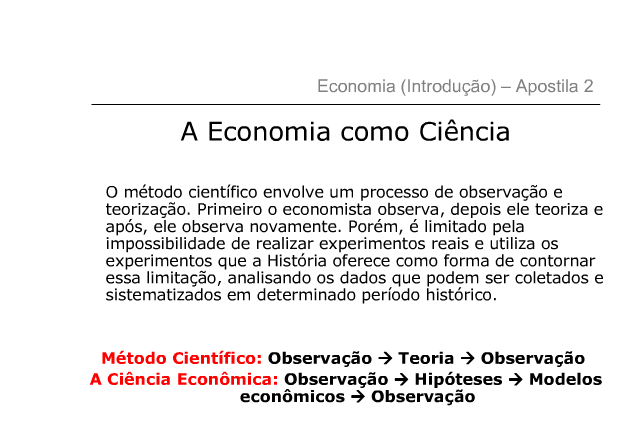 hercules@farnesi.com.br www.hercules.farnesi.com.br
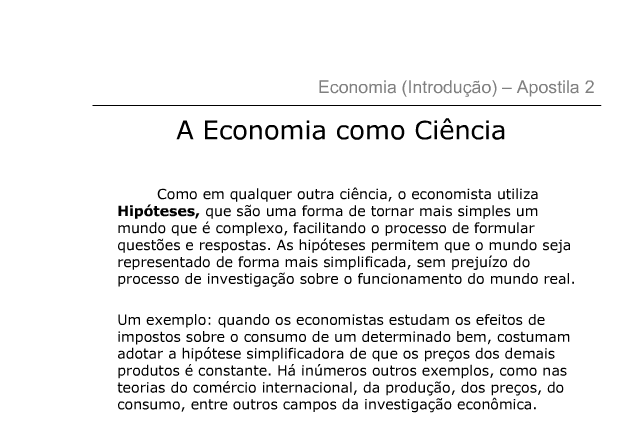 hercules@farnesi.com.br www.hercules.farnesi.com.br
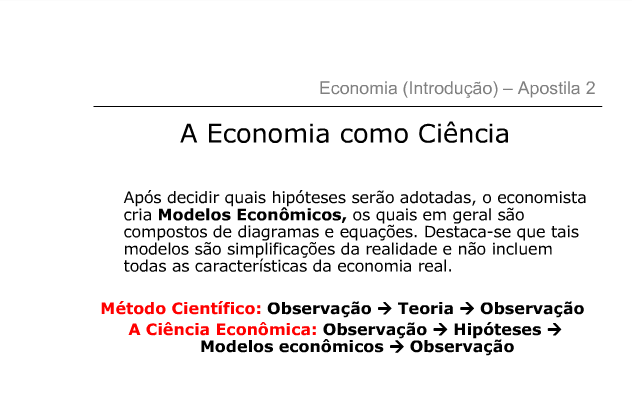 hercules@farnesi.com.br www.hercules.farnesi.com.br
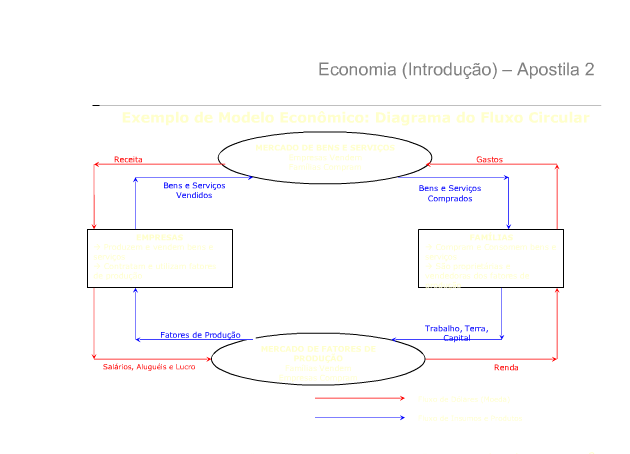 hercules@farnesi.com.br www.hercules.farnesi.com.br
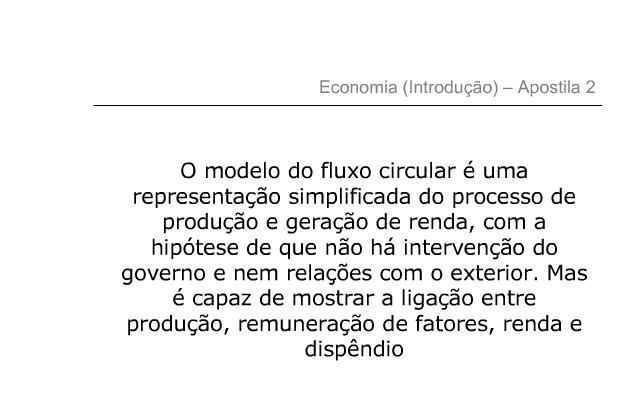 hercules@farnesi.com.br www.hercules.farnesi.com.br
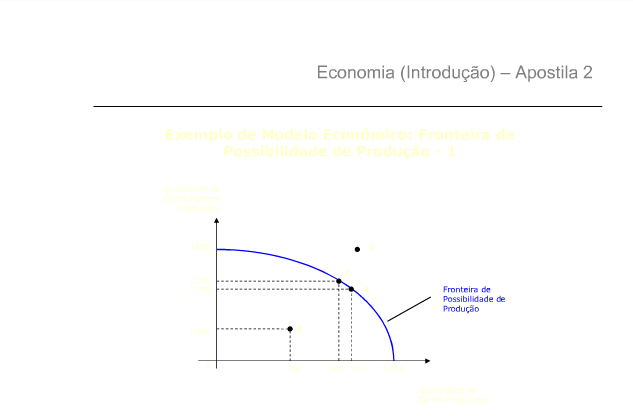 Exemplo 1:
Fronteira de Possibilidade de Produção
hercules@farnesi.com.br www.hercules.farnesi.com.br
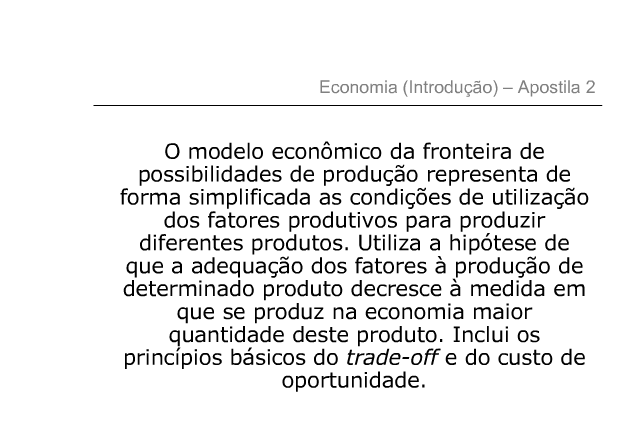 hercules@farnesi.com.br www.hercules.farnesi.com.br
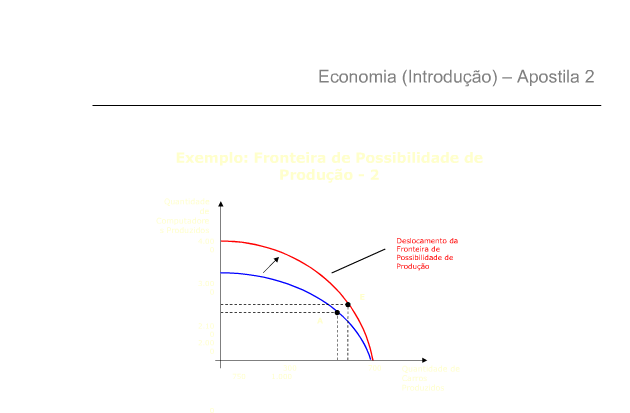 Exemplo 2:
Deslocamento da Fronteira de Possibilidade de Produção
hercules@farnesi.com.br www.hercules.farnesi.com.br
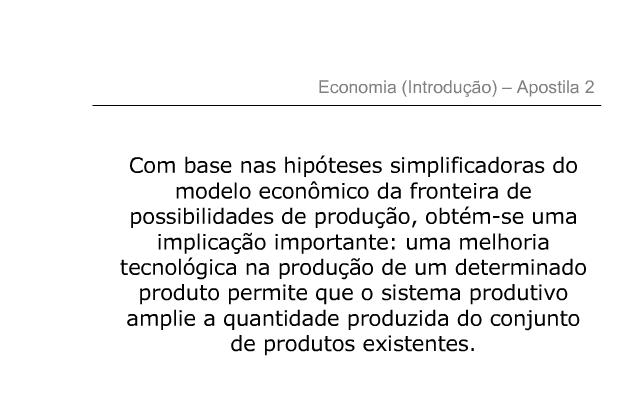 hercules@farnesi.com.br www.hercules.farnesi.com.br
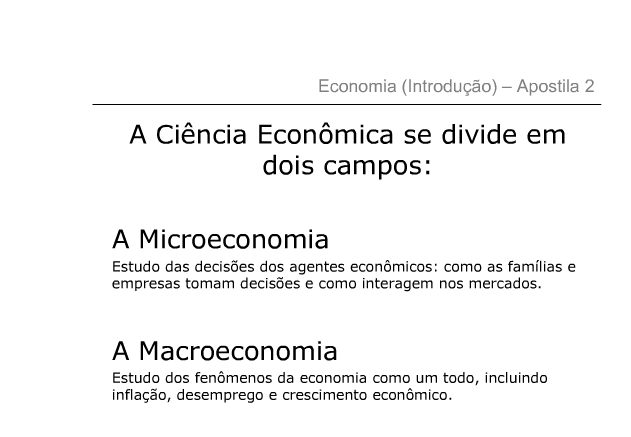 hercules@farnesi.com.br www.hercules.farnesi.com.br
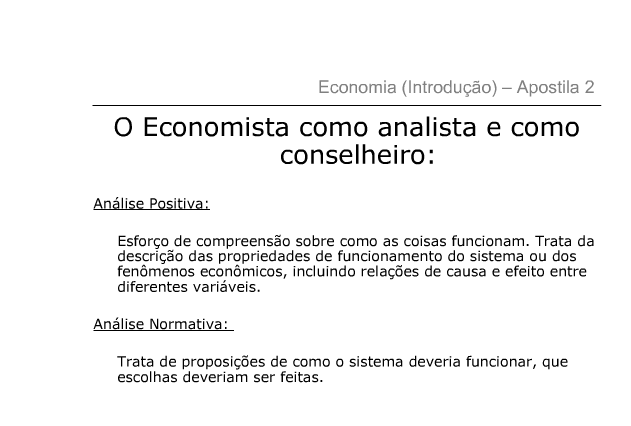 hercules@farnesi.com.br www.hercules.farnesi.com.br
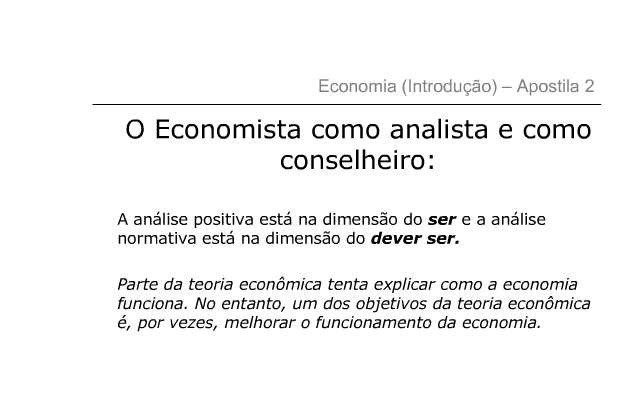 hercules@farnesi.com.br www.hercules.farnesi.com.br
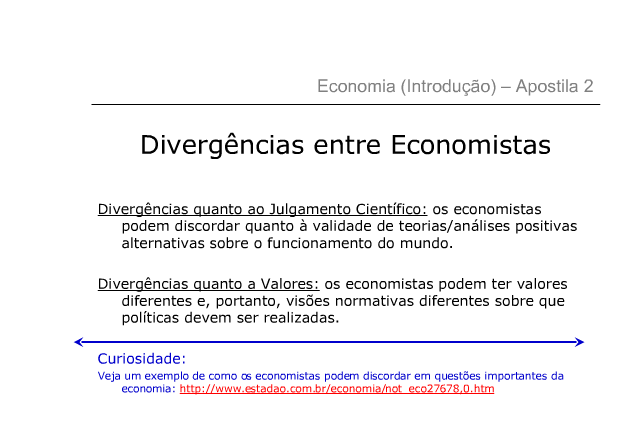 hercules@farnesi.com.br www.hercules.farnesi.com.br
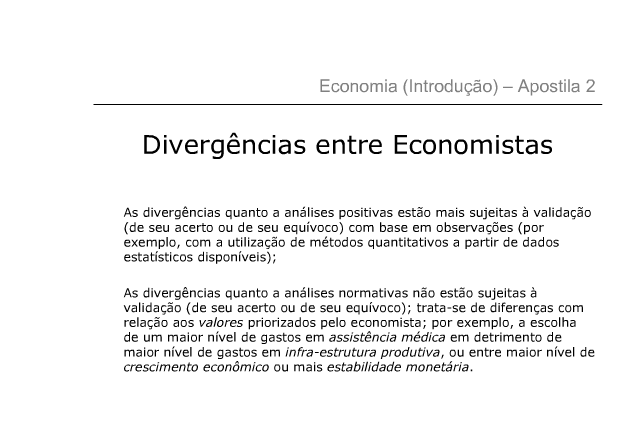 hercules@farnesi.com.br www.hercules.farnesi.com.br
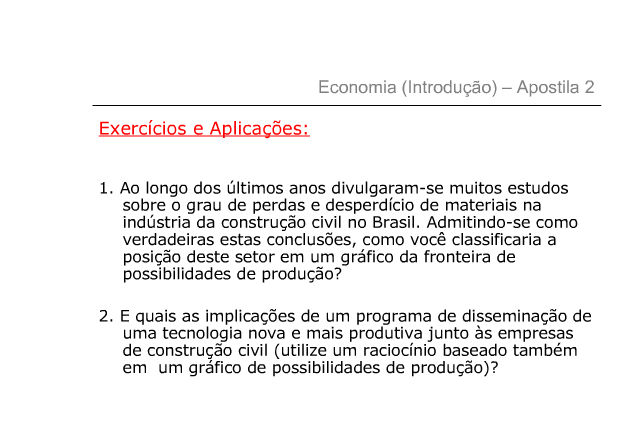 hercules@farnesi.com.br www.hercules.farnesi.com.br
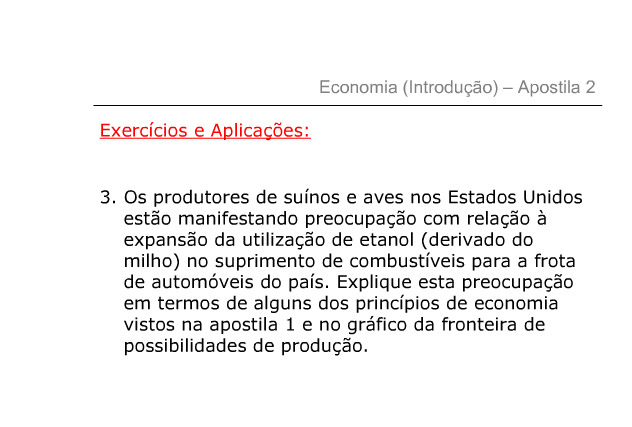 hercules@farnesi.com.br www.hercules.farnesi.com.br
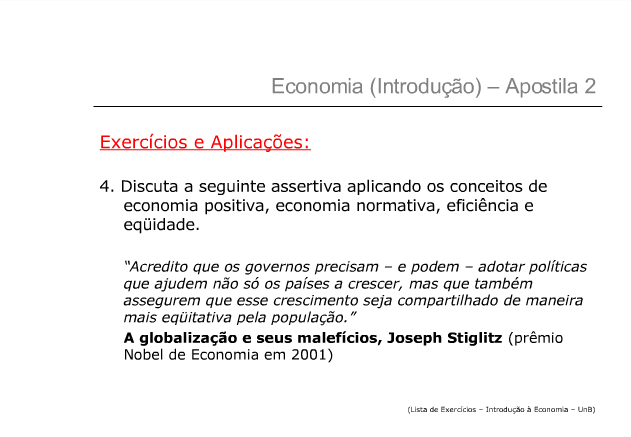 hercules@farnesi.com.br www.hercules.farnesi.com.br
ECONOMIA (3ª. introdução)
Fronteiras da Economia
hercules@farnesi.com.br www.hercules.farnesi.com.br
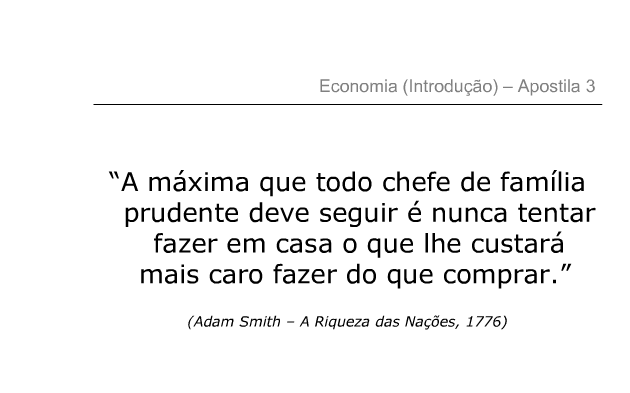 hercules@farnesi.com.br www.hercules.farnesi.com.br
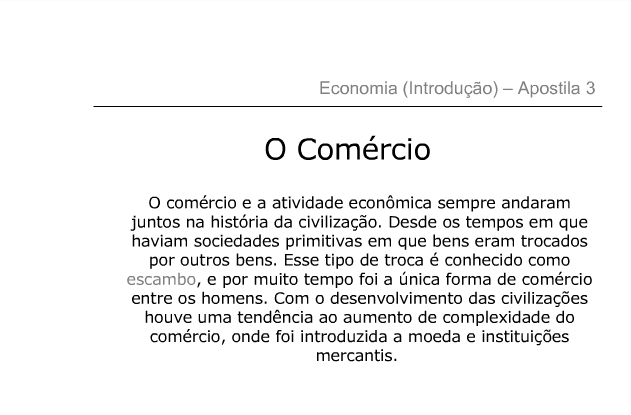 hercules@farnesi.com.br www.hercules.farnesi.com.br
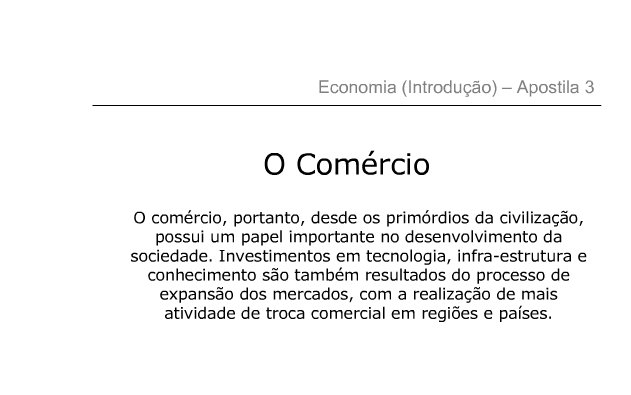 hercules@farnesi.com.br www.hercules.farnesi.com.br
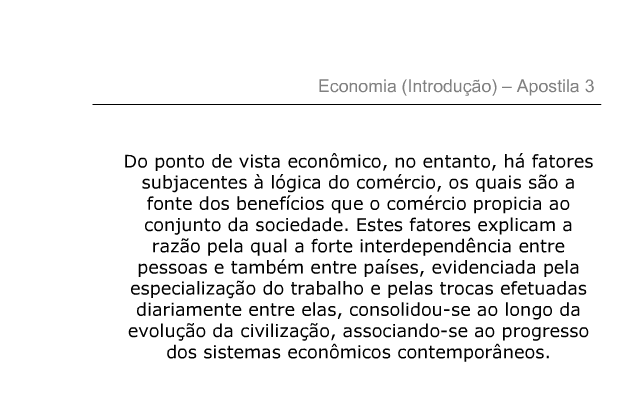 hercules@farnesi.com.br www.hercules.farnesi.com.br
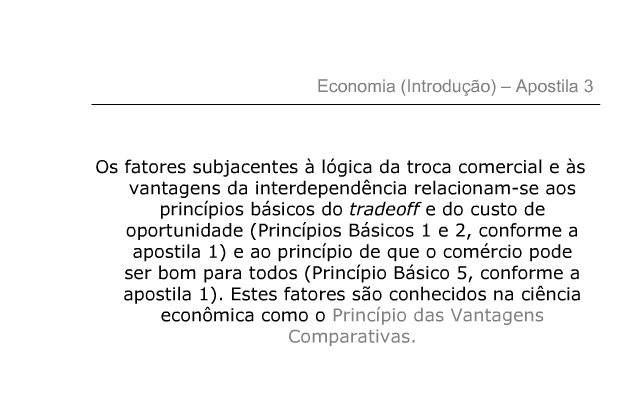 hercules@farnesi.com.br www.hercules.farnesi.com.br
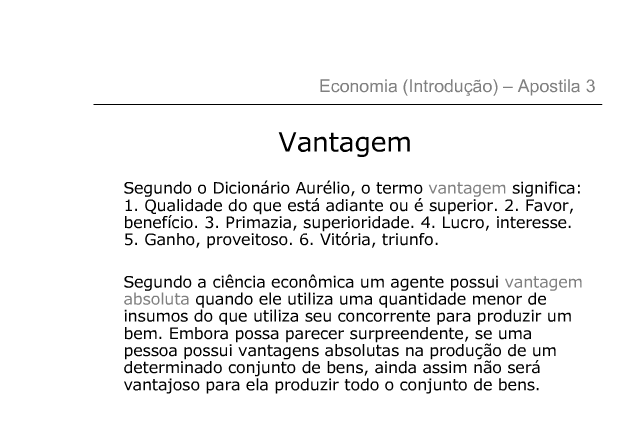 hercules@farnesi.com.br www.hercules.farnesi.com.br
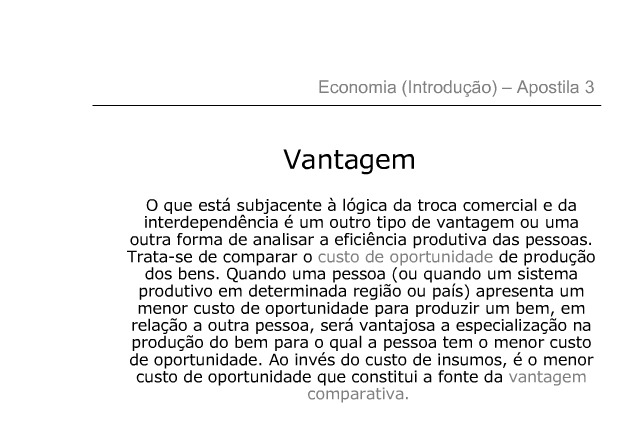 hercules@farnesi.com.br www.hercules.farnesi.com.br
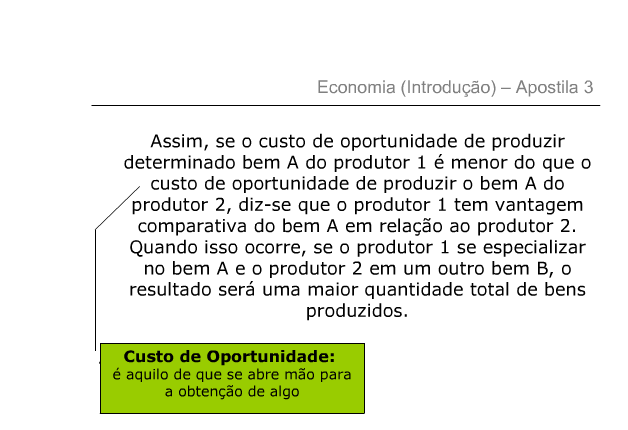 hercules@farnesi.com.br www.hercules.farnesi.com.br
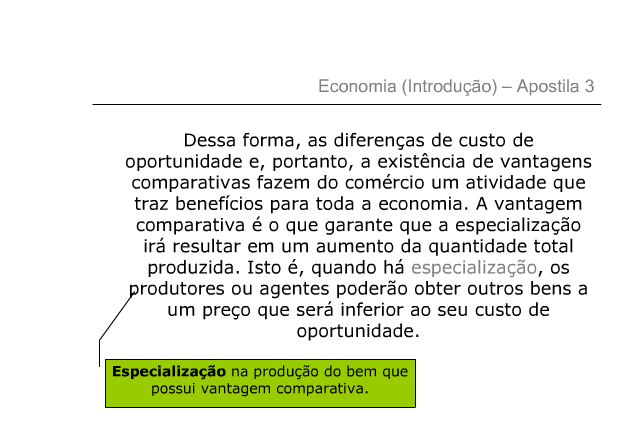 hercules@farnesi.com.br www.hercules.farnesi.com.br
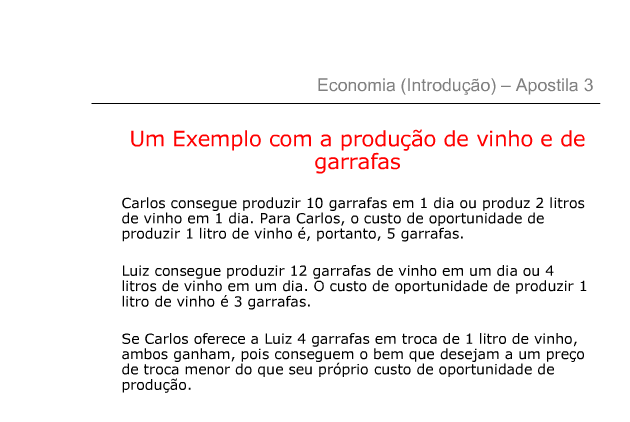 hercules@farnesi.com.br www.hercules.farnesi.com.br
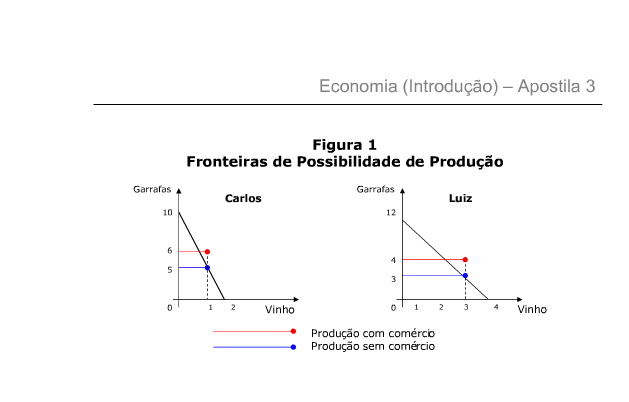 hercules@farnesi.com.br www.hercules.farnesi.com.br
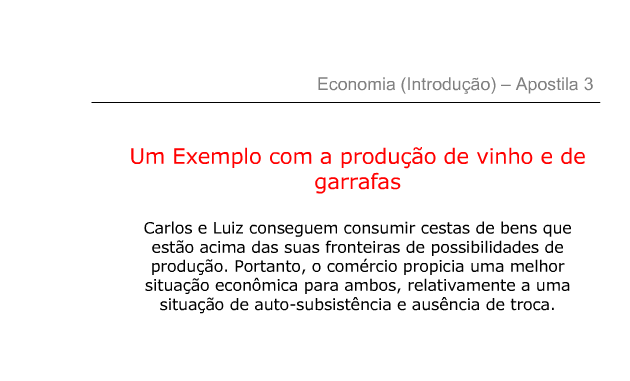 hercules@farnesi.com.br www.hercules.farnesi.com.br
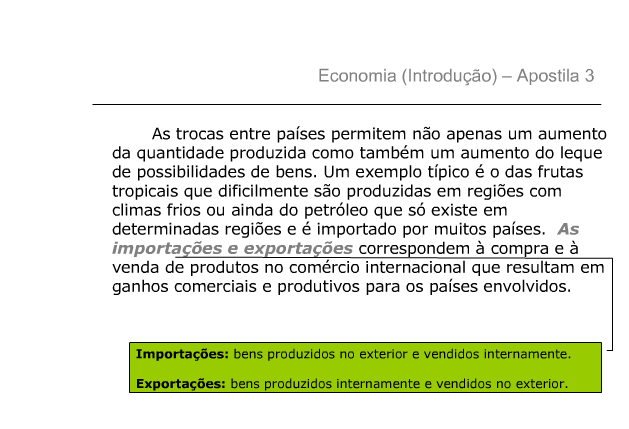 hercules@farnesi.com.br www.hercules.farnesi.com.br
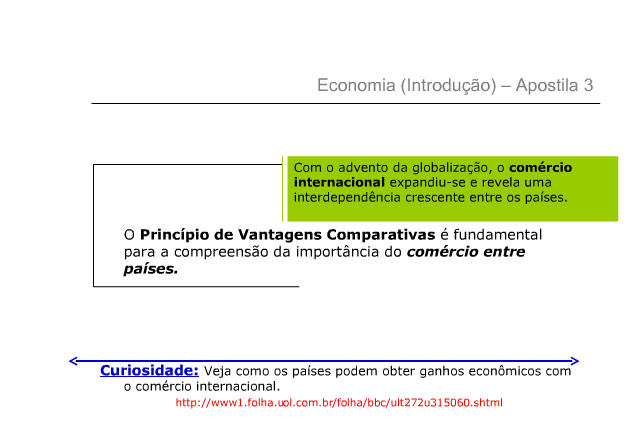 hercules@farnesi.com.br www.hercules.farnesi.com.br
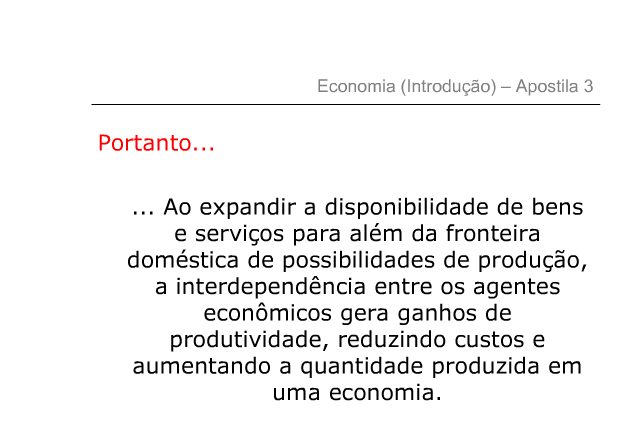 hercules@farnesi.com.br www.hercules.farnesi.com.br
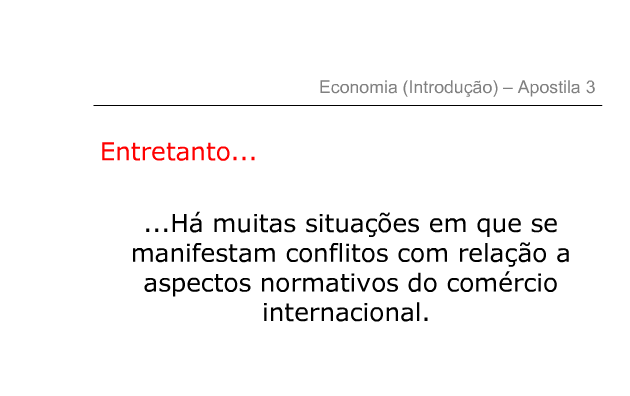 hercules@farnesi.com.br www.hercules.farnesi.com.br
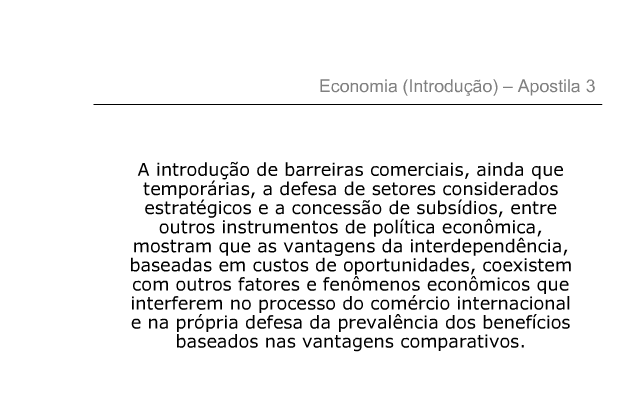 hercules@farnesi.com.br www.hercules.farnesi.com.br
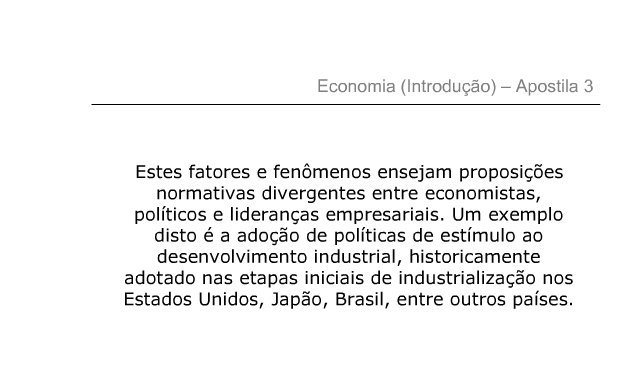 hercules@farnesi.com.br www.hercules.farnesi.com.br
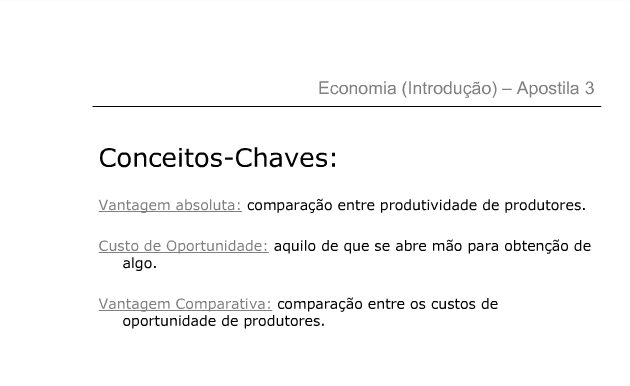 hercules@farnesi.com.br www.hercules.farnesi.com.br
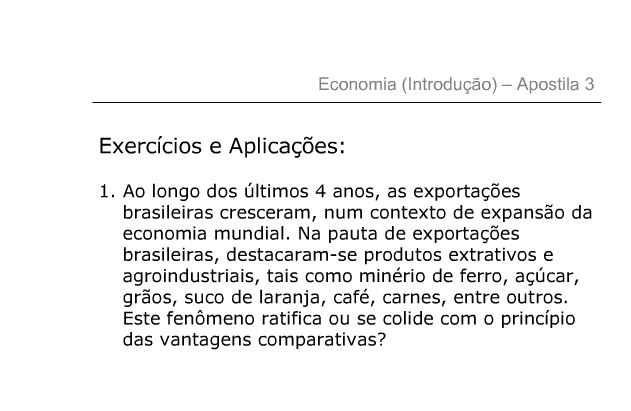 hercules@farnesi.com.br www.hercules.farnesi.com.br
[Speaker Notes: Este cenário RATIFICA a vantagem comparativa, pois o Brasil diante da crescente demanda mundial por este tipo de produto, realizou o tradoff, abrindo mão de industrializar esses produtos, agregando, assim, valor ao produto final, para realizar a venda desses produtos in natura, com valores mais baixos, mas realizando a venda em grande escala, essa decisão está embasada na vantagem produtiva que o Brasil possui na venda dessas comodities para os grandes países industriais, como EUA, China e países europeus, e deixa clara a pouca capacidade da indústria nacional se aproveitar dessa matéria prima e industrializar esses produtos no país para agregar valor aos bens “produtos finais”, essa defasagem no produto nacional industrializado o que obriga a escolha de vender o produto “primário” para manter a economia nacional funcionando.]
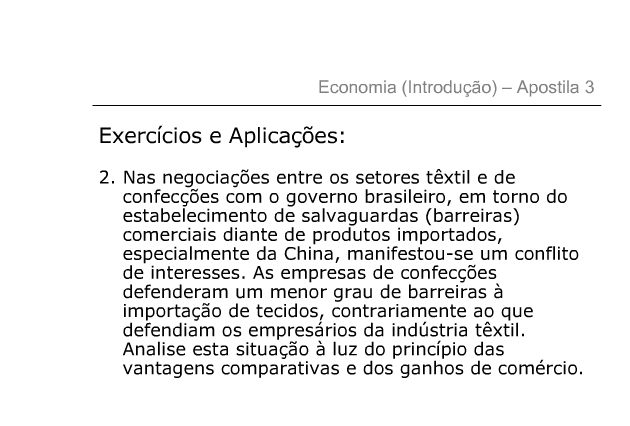 hercules@farnesi.com.br www.hercules.farnesi.com.br
[Speaker Notes: A situação da indústria têxtil e das empresas de confecção demonstram um grande conflito de interesses existentes nos mercados, pois quando as empresas de confecção defendem as barreiras comerciais, as confecções produzidas na China estão defendendo o seu mercado consumidor, buscando, assim, equilibrar os mercados. Mas quando a mesma indústria defende barreiras mais brandas para os tecidos importados da China, ela entra em contradição, não pensando nos interesses do mercado interno, mas preocupando-se com as vantagens que os tecidos mais baratos produzidos na China poderiam reduzir o seu custo de produção, aumentando o seu lucro.]
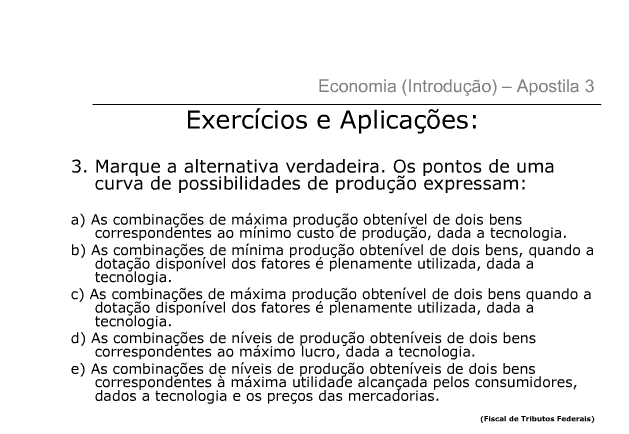 hercules@farnesi.com.br www.hercules.farnesi.com.br
[Speaker Notes: Letra C. As combinações de máxima produção obtenível de dois bens, quando a dotação disponível dos fatores e plenamente utilizada, dada a tecnologia.]
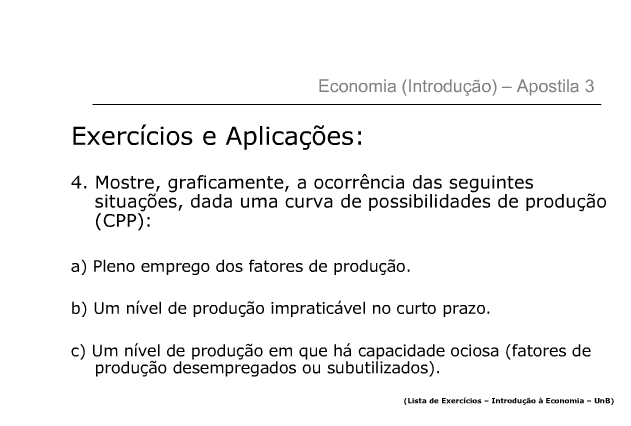 hercules@farnesi.com.br www.hercules.farnesi.com.br
[Speaker Notes: Letra A = Significa que os fatores de produção estão sendo utilizados em sua totalidade, a econonia está produzindo o máximo que pode.
Letra B = O nível de produção não pode ser atingido, dada a falta de recursos produtivos, sejam eles de tecnologia, matéria prima, infraestrutura ou humano.

Capacidade Produtiva (nível – em cima)
Período em baixo (ordem – baixo)
O teto é a máxima Capacidade Produtiva e os espaços são as Capacidades Ociosas.
 
Letra C = A situação mostra que a produção é menos do que poderia ser, ou seja, os recursos produtivos não estão sendo utilizados em sua totalidade, demonstra a ineficiência em sua capacidade produtiva.]
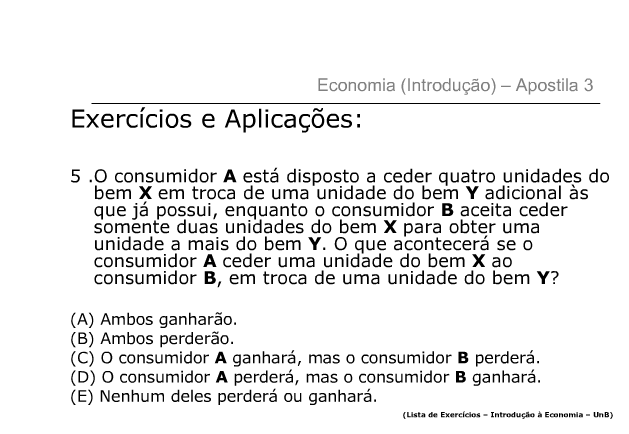 hercules@farnesi.com.br www.hercules.farnesi.com.br
[Speaker Notes: Letra C = O consumidor A ganhará, mas o consumidor B, perderá.

4 unidades de X para A e 1 unidade de Y = ¼ Y
2 unidades de X para A e 1 unidade de Y = ½ X
Ou seja, o A saiu em vantagem, ele deve receber ¼ de Y por unidade de X. Se o consumidor B receber 2 X por unidade de Y, ele ganhará. Ao ceder 1 unidade X de A em troca de 1 unidade de Y de B, o consumidor A ganhará de B.]
ECONOMIA (4ª. introdução)
Como funciona o Mercado
As forças de Mercado da Oferta e da Demanda
hercules@farnesi.com.br www.hercules.farnesi.com.br
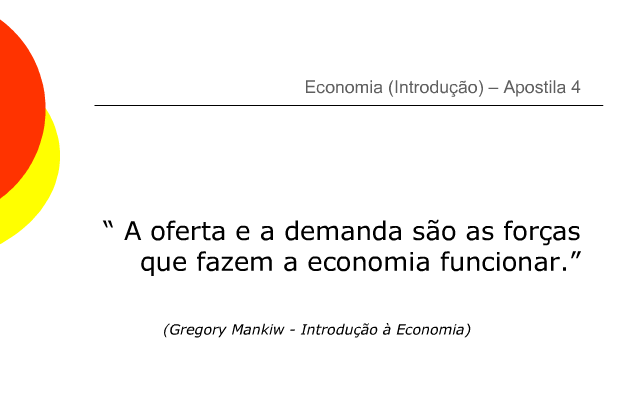 hercules@farnesi.com.br www.hercules.farnesi.com.br
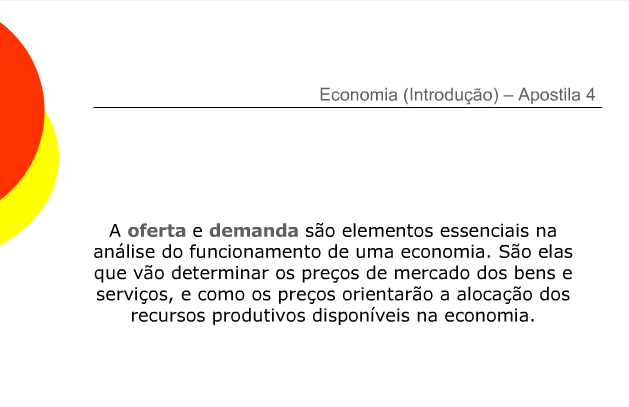 hercules@farnesi.com.br www.hercules.farnesi.com.br
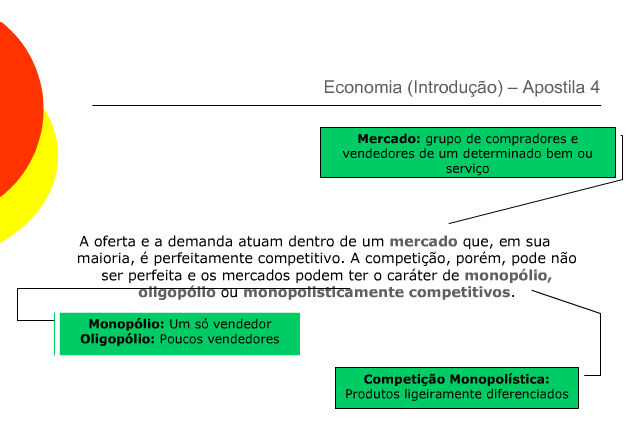 hercules@farnesi.com.br www.hercules.farnesi.com.br
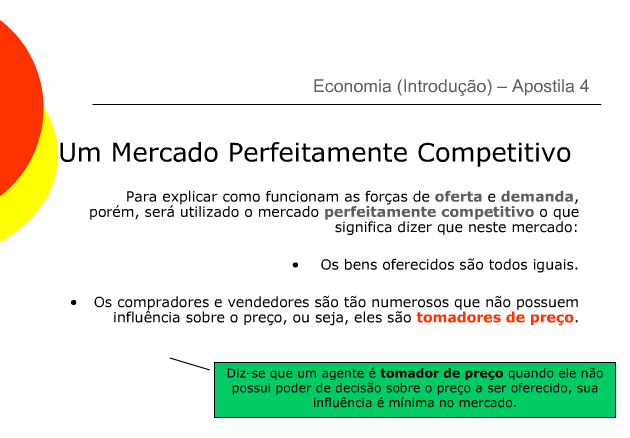 hercules@farnesi.com.br www.hercules.farnesi.com.br
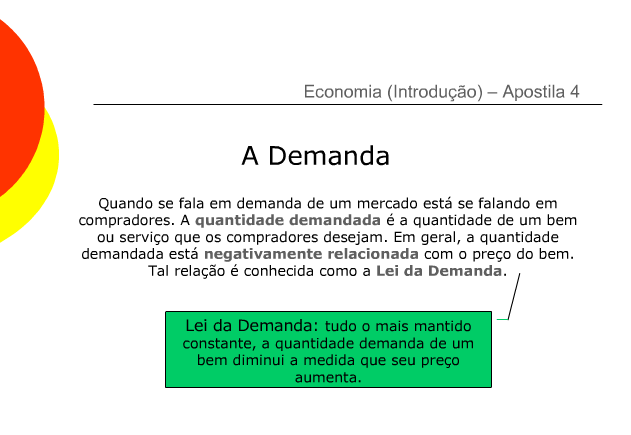 hercules@farnesi.com.br www.hercules.farnesi.com.br
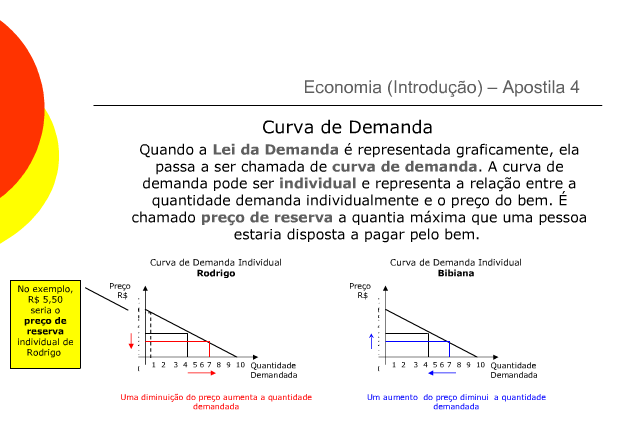 hercules@farnesi.com.br www.hercules.farnesi.com.br
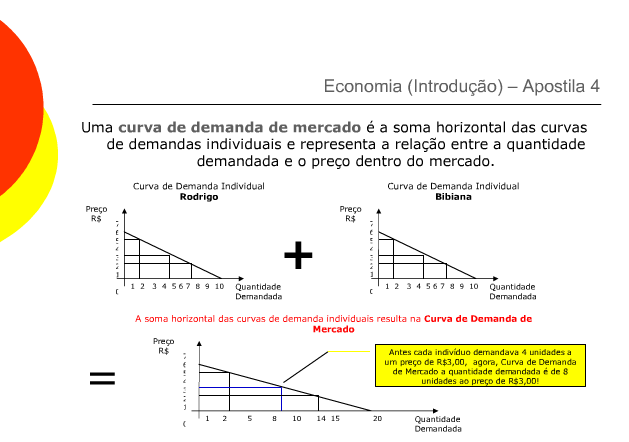 hercules@farnesi.com.br www.hercules.farnesi.com.br
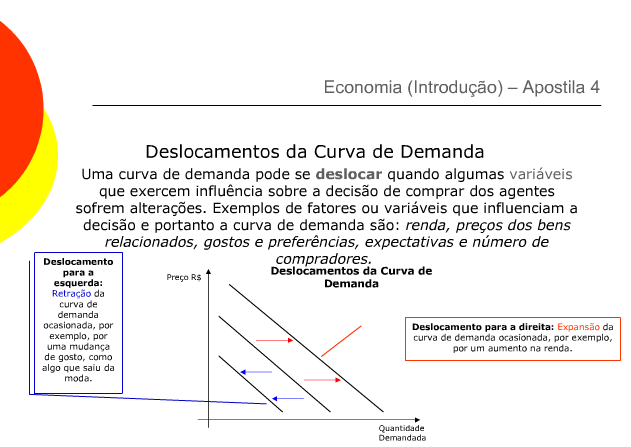 hercules@farnesi.com.br www.hercules.farnesi.com.br
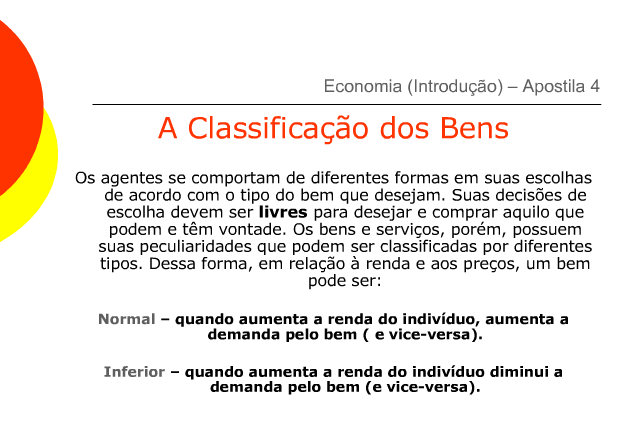 hercules@farnesi.com.br www.hercules.farnesi.com.br
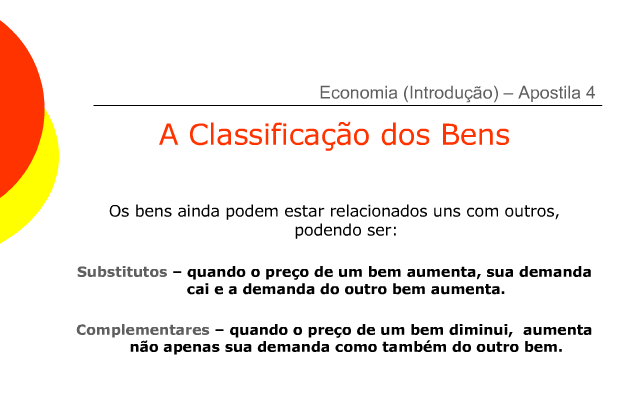 hercules@farnesi.com.br www.hercules.farnesi.com.br
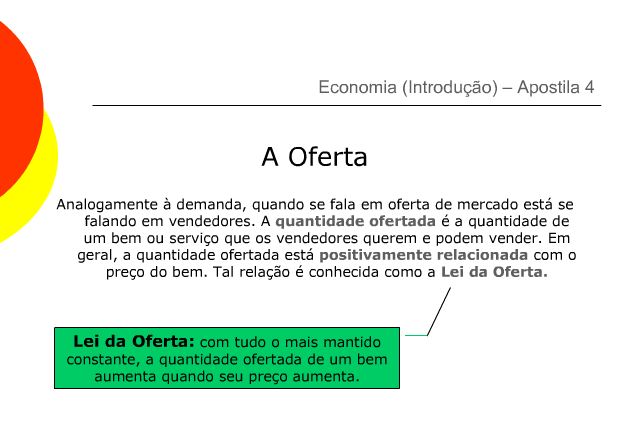 hercules@farnesi.com.br www.hercules.farnesi.com.br
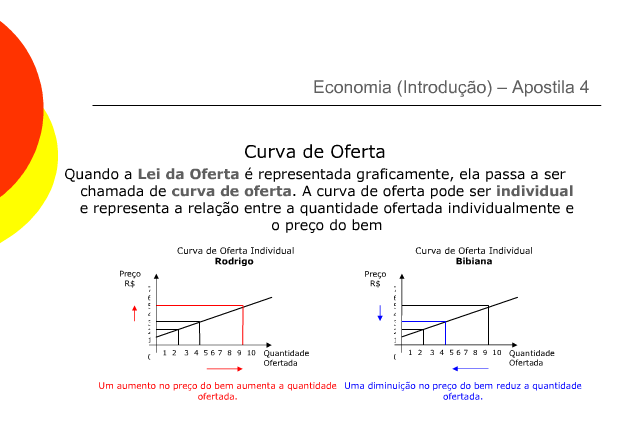 hercules@farnesi.com.br www.hercules.farnesi.com.br
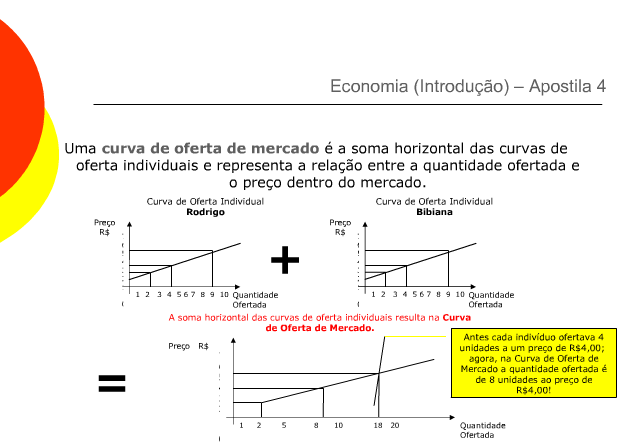 hercules@farnesi.com.br www.hercules.farnesi.com.br
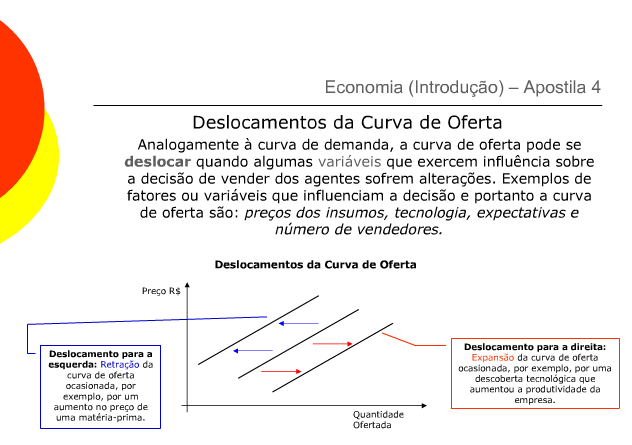 hercules@farnesi.com.br www.hercules.farnesi.com.br
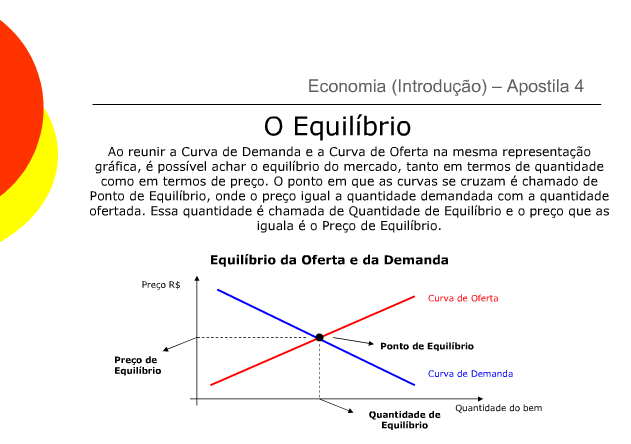 hercules@farnesi.com.br www.hercules.farnesi.com.br
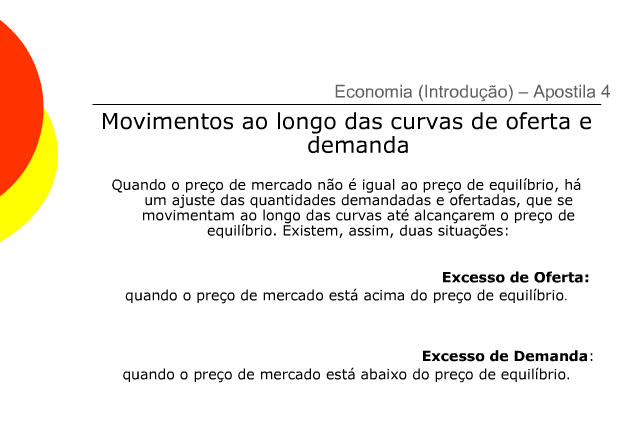 hercules@farnesi.com.br www.hercules.farnesi.com.br
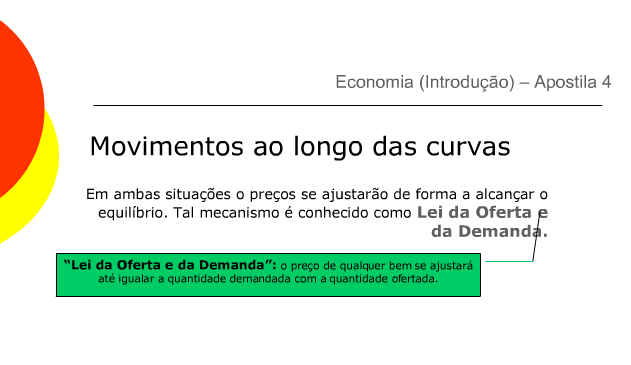 hercules@farnesi.com.br www.hercules.farnesi.com.br
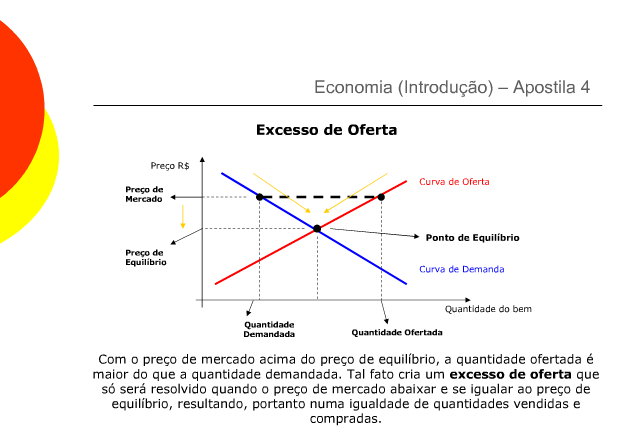 hercules@farnesi.com.br www.hercules.farnesi.com.br
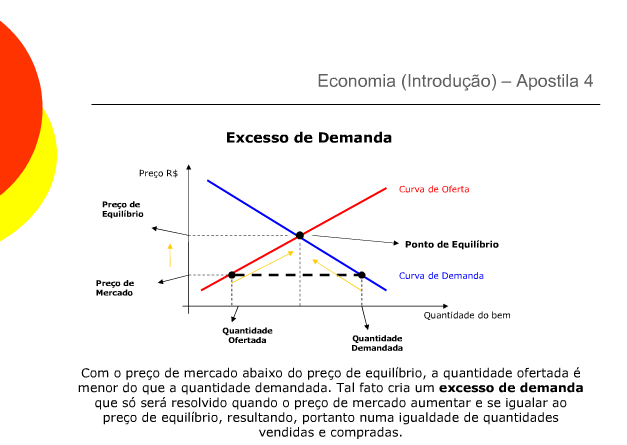 hercules@farnesi.com.br www.hercules.farnesi.com.br
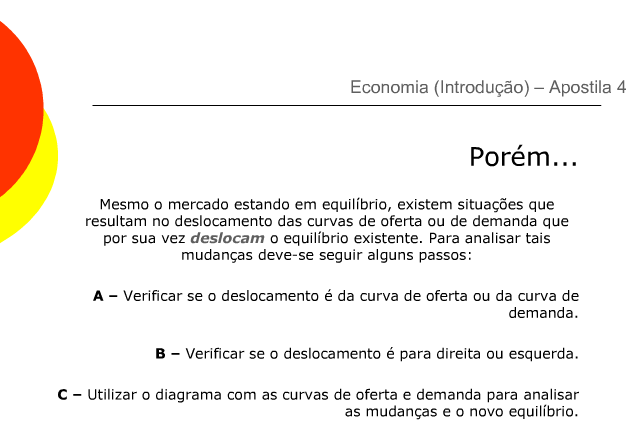 hercules@farnesi.com.br www.hercules.farnesi.com.br
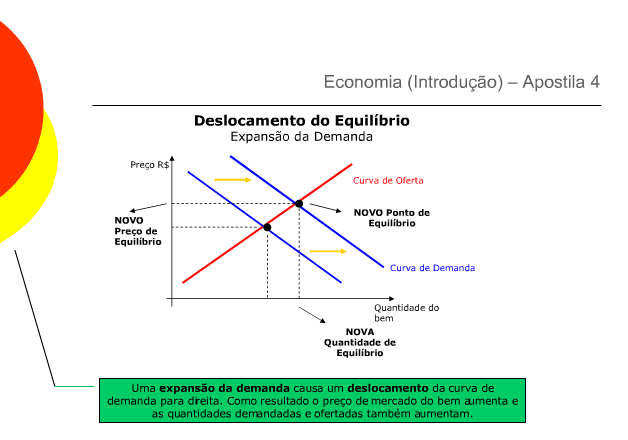 hercules@farnesi.com.br www.hercules.farnesi.com.br
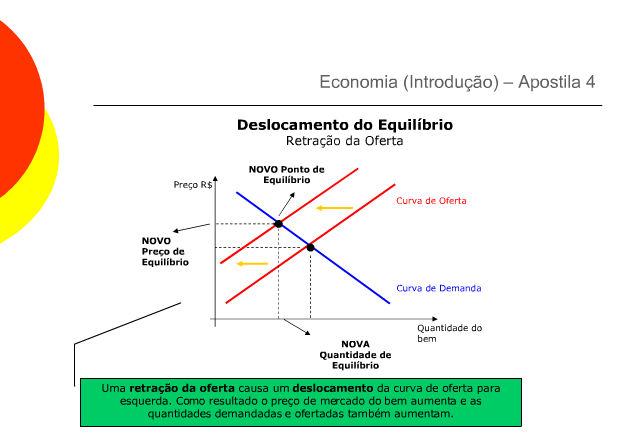 hercules@farnesi.com.br www.hercules.farnesi.com.br
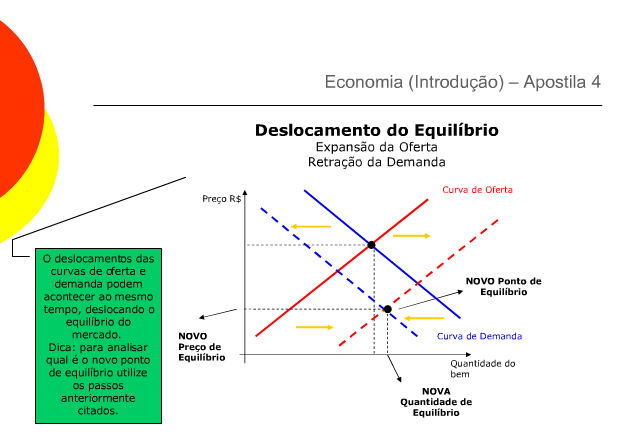 hercules@farnesi.com.br www.hercules.farnesi.com.br
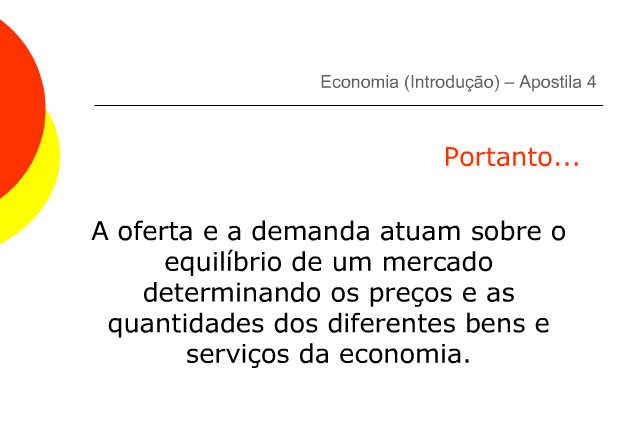 hercules@farnesi.com.br www.hercules.farnesi.com.br
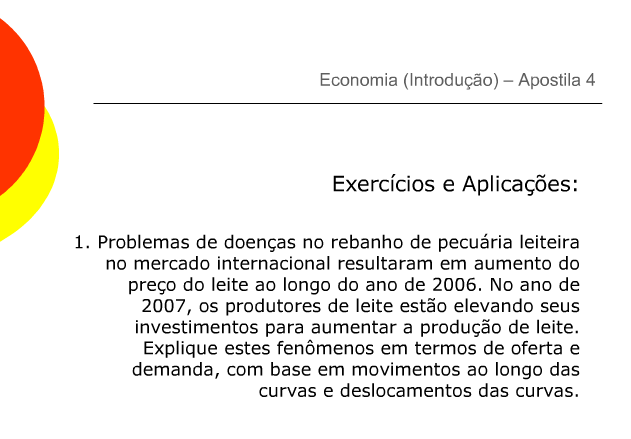 hercules@farnesi.com.br www.hercules.farnesi.com.br
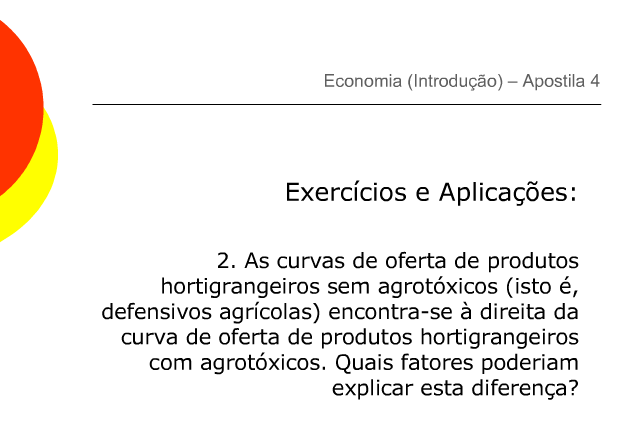 hercules@farnesi.com.br www.hercules.farnesi.com.br
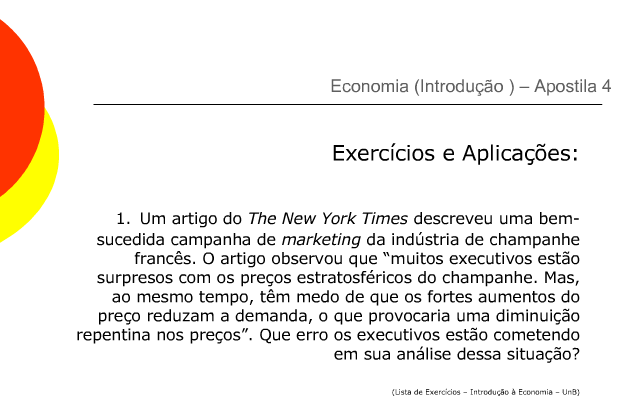 hercules@farnesi.com.br www.hercules.farnesi.com.br
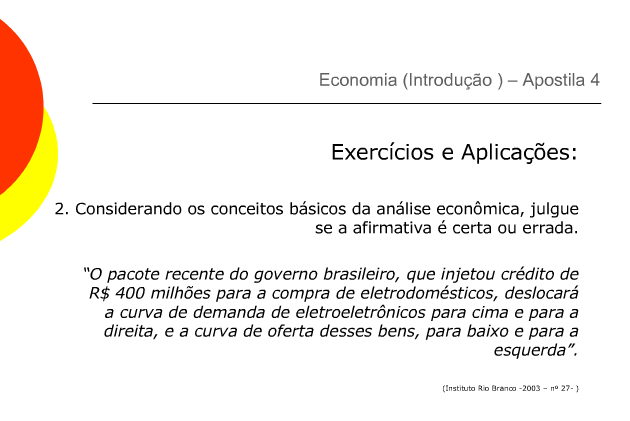 hercules@farnesi.com.br www.hercules.farnesi.com.br
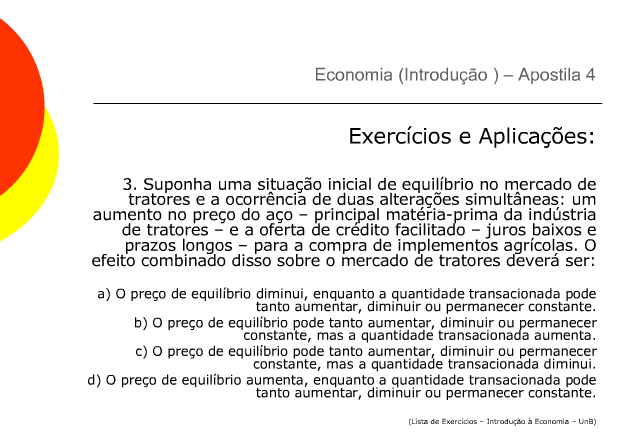 hercules@farnesi.com.br www.hercules.farnesi.com.br
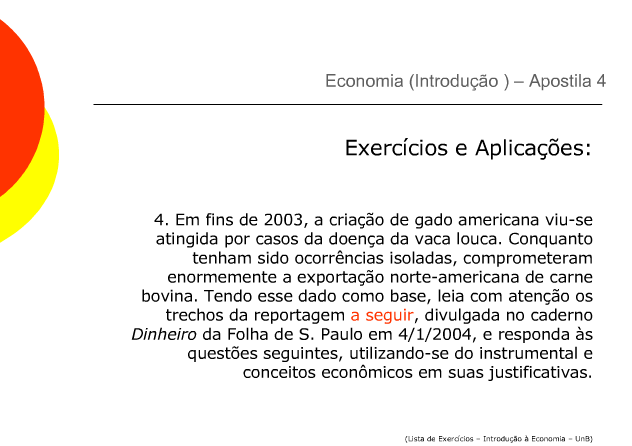 hercules@farnesi.com.br www.hercules.farnesi.com.br
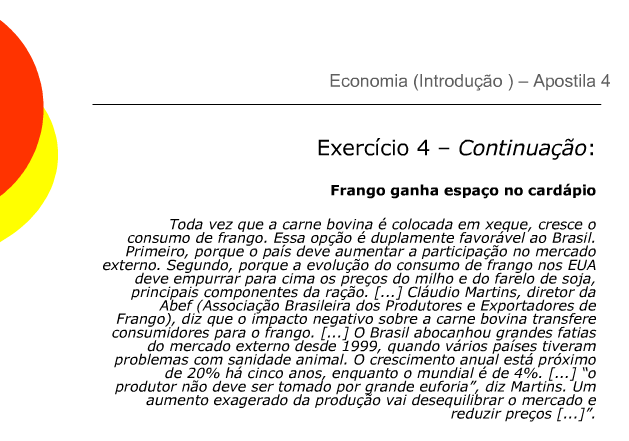 hercules@farnesi.com.br www.hercules.farnesi.com.br
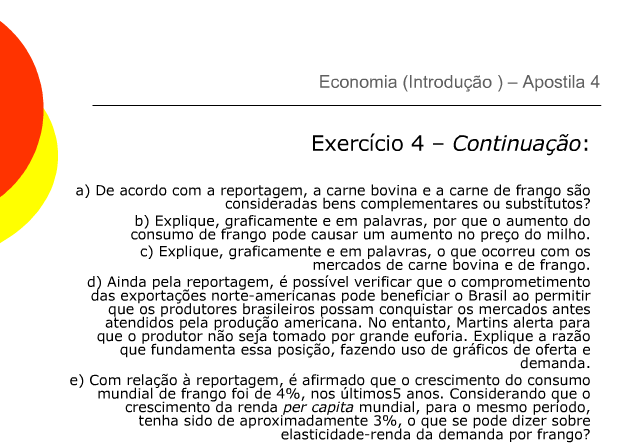 hercules@farnesi.com.br www.hercules.farnesi.com.br
http://slideplayer.com.br/slide/363926/
hercules@farnesi.com.br www.hercules.farnesi.com.br
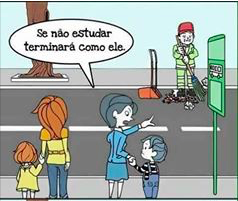 hercules@farnesi.com.br www.hercules.farnesi.com.br
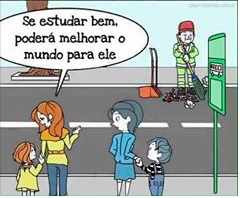 hercules@farnesi.com.br www.hercules.farnesi.com.br